Fighting Air Inequality
Through Open Data and Communities
Christa Hasenkopf, PhD
CEO/Co-Founder of OpenAQ
openaq.org
@Open_AQ
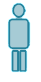 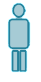 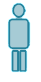 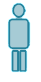 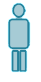 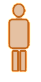 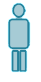 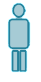 Air Inequality
1 out of 8 deaths in the world is due to air pollution
(WHO, 2014)
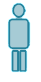 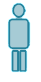 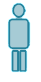 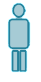 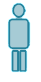 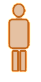 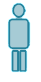 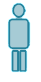 Air Inequality
1 out of 8 deaths in the world is due to air pollution
(WHO, 2014)
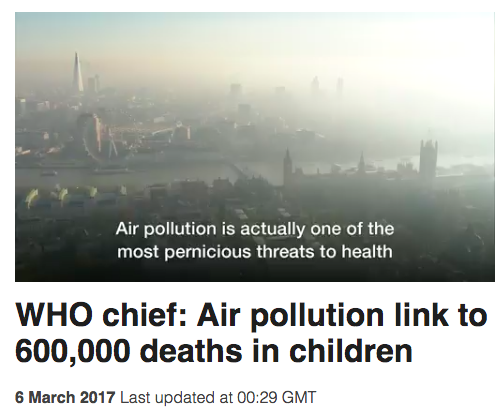 Air Inequality
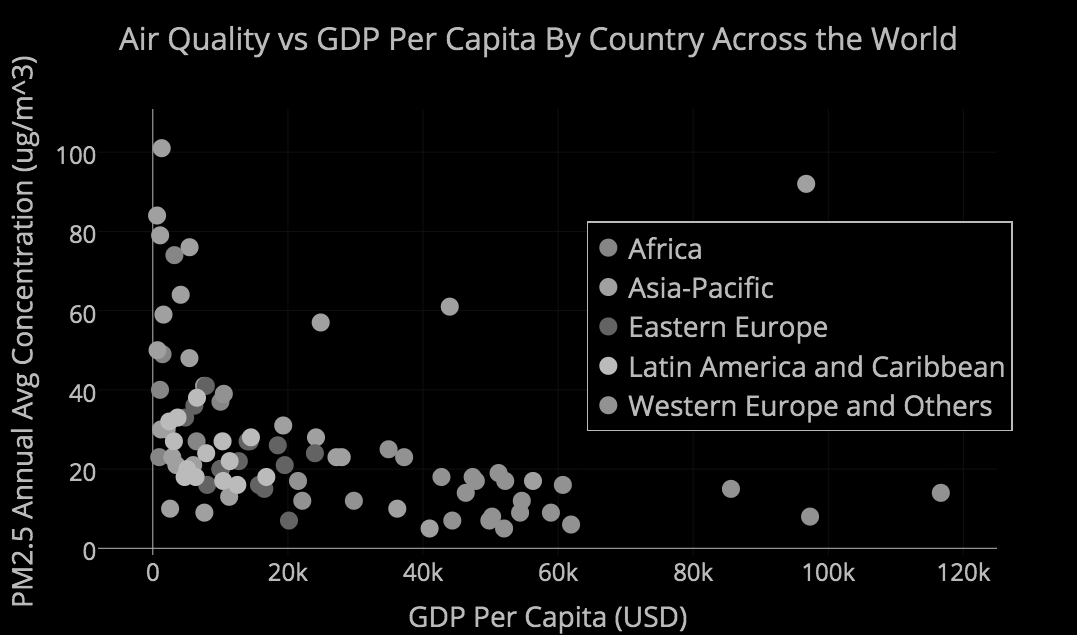 Yearly Smoke and Fine Dust Pollution
WHO 2016  OAP Database + World Bank Data
Air Inequality
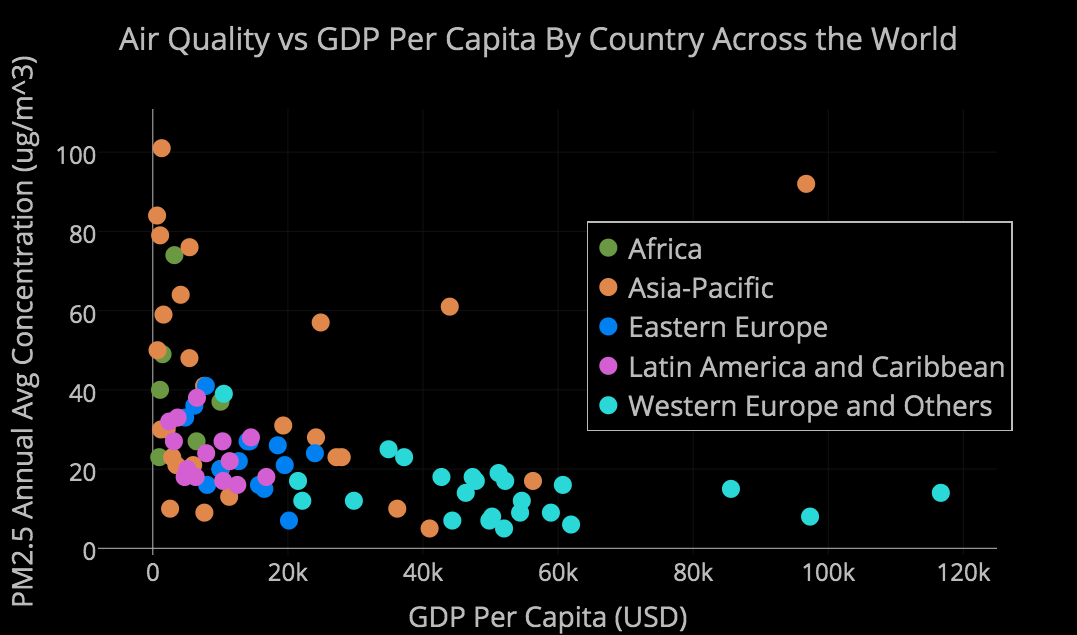 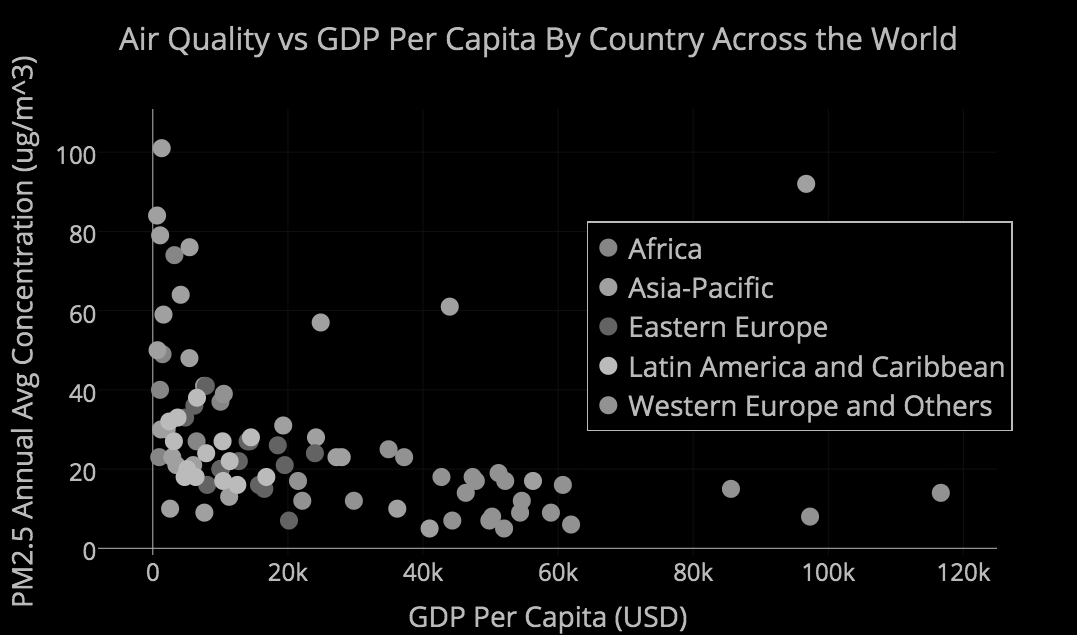 Yearly Smoke and Fine Dust Pollution
WHO 2016  OAP Database + World Bank Data
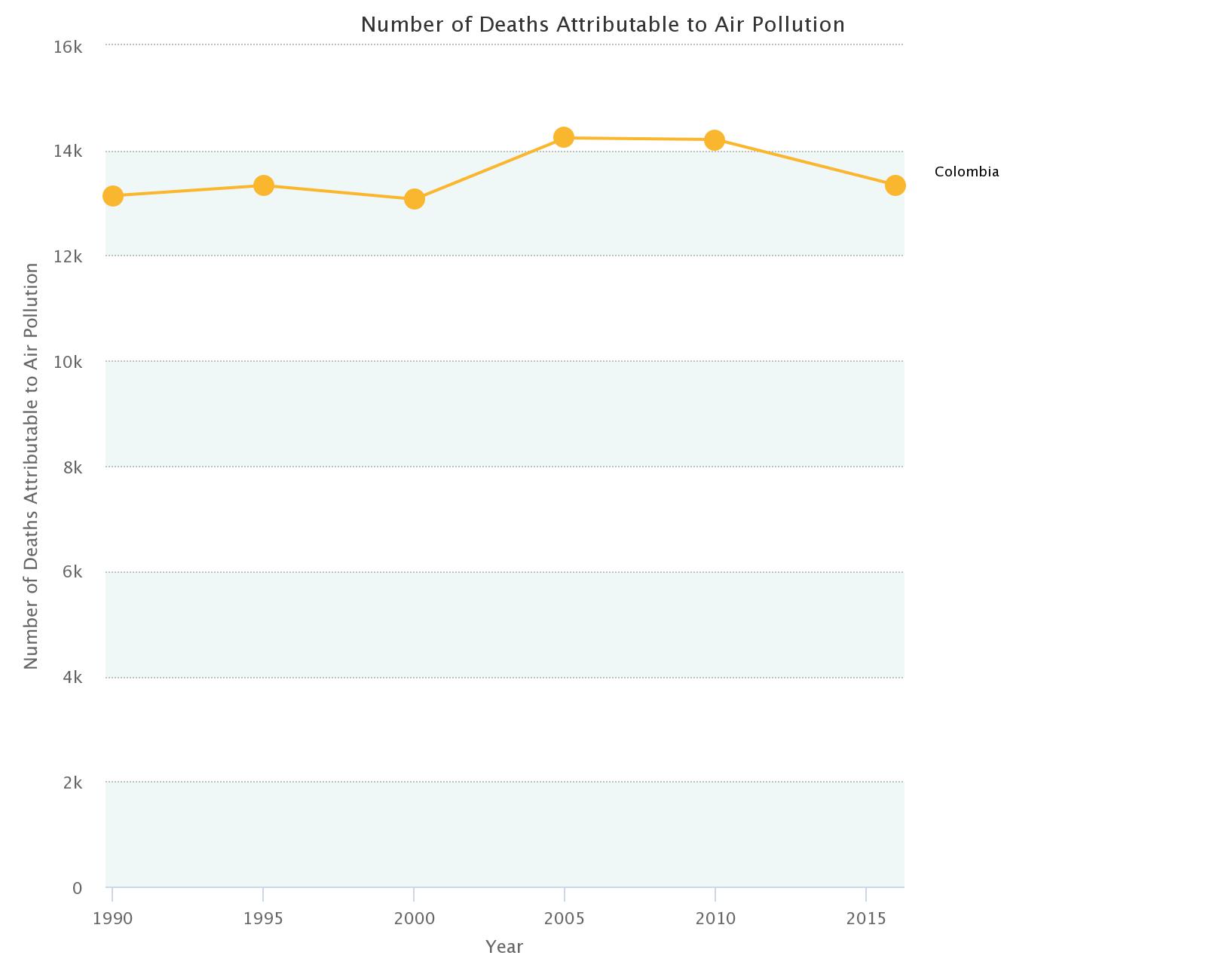 14k
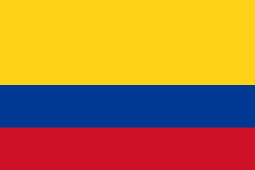 Number of Deaths Due to Air Pollution
~14,000 deaths each year from air pollution in Colombia
8k
2k
Source: stateofglobalair.org
Year
1990
2015
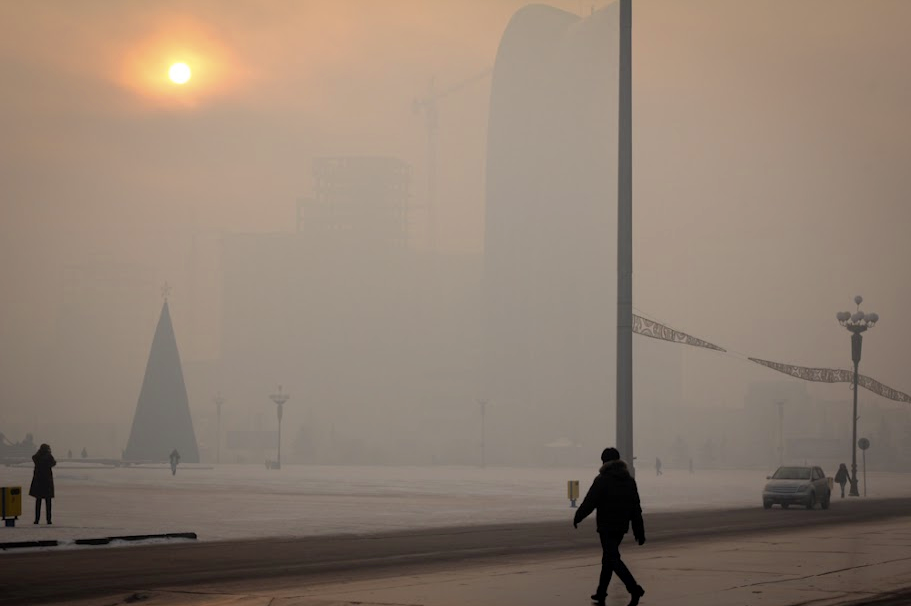 Ulaanbaatar, Mongolia
Photo Credit: Lauren Knapp
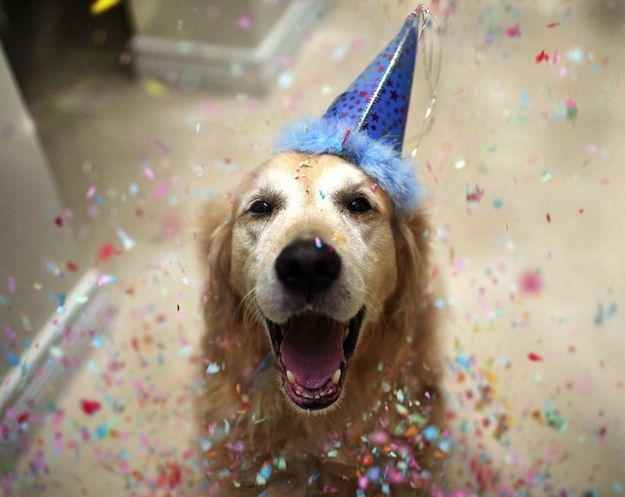 Good News!
photographyblogger.net
Change =
Political Will
+ A Plan
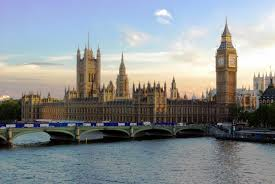 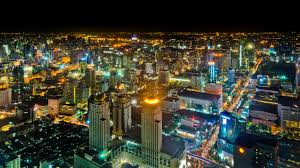 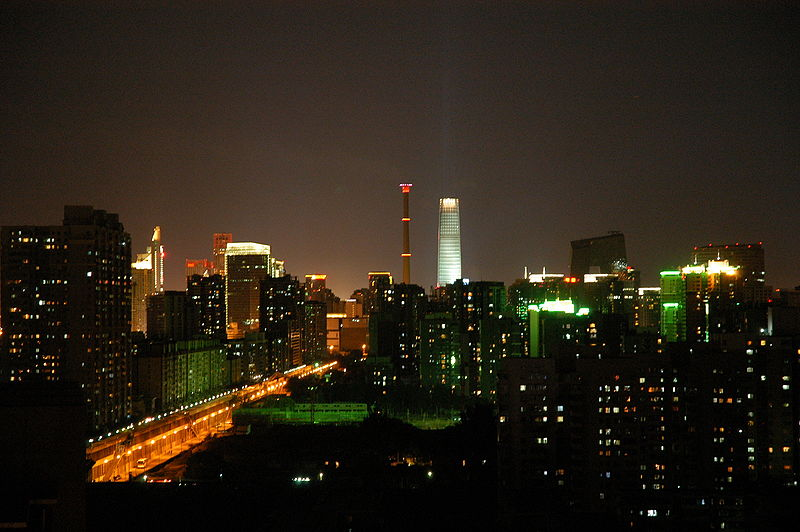 Bangkok
London
Beijing
Figures from wikipedia.org
Change =
Political Will
+ A Plan
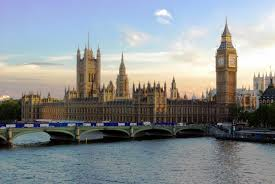 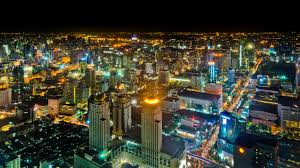 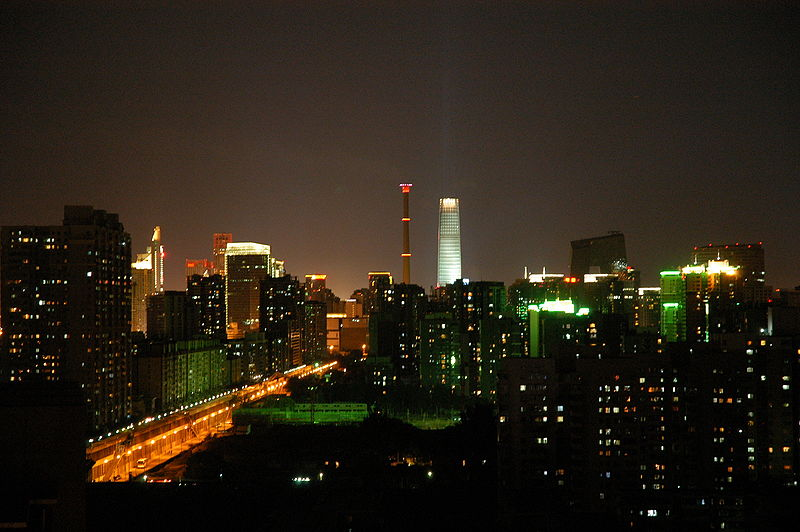 Bangkok
London
Beijing
Figures from wikipedia.org
Both require multi-sectoral community + connected open data
Change =
Political Will
+ A Plan
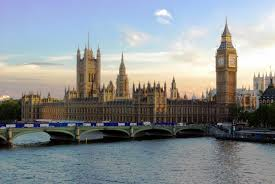 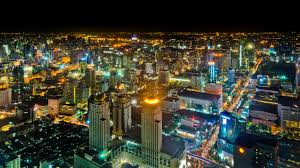 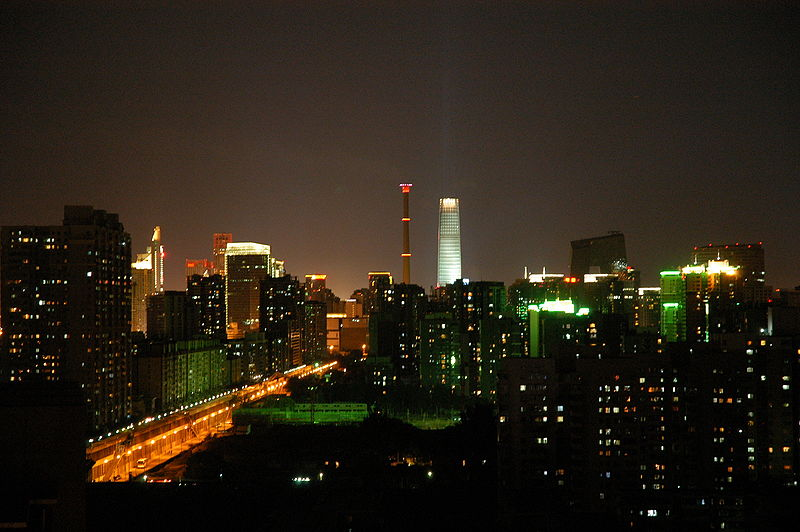 Bangkok
London
Beijing
Figures from wikipedia.org
Both require multi-sectoral community + connected open data
AQ Open Data Landscape Landscape
real-time, government
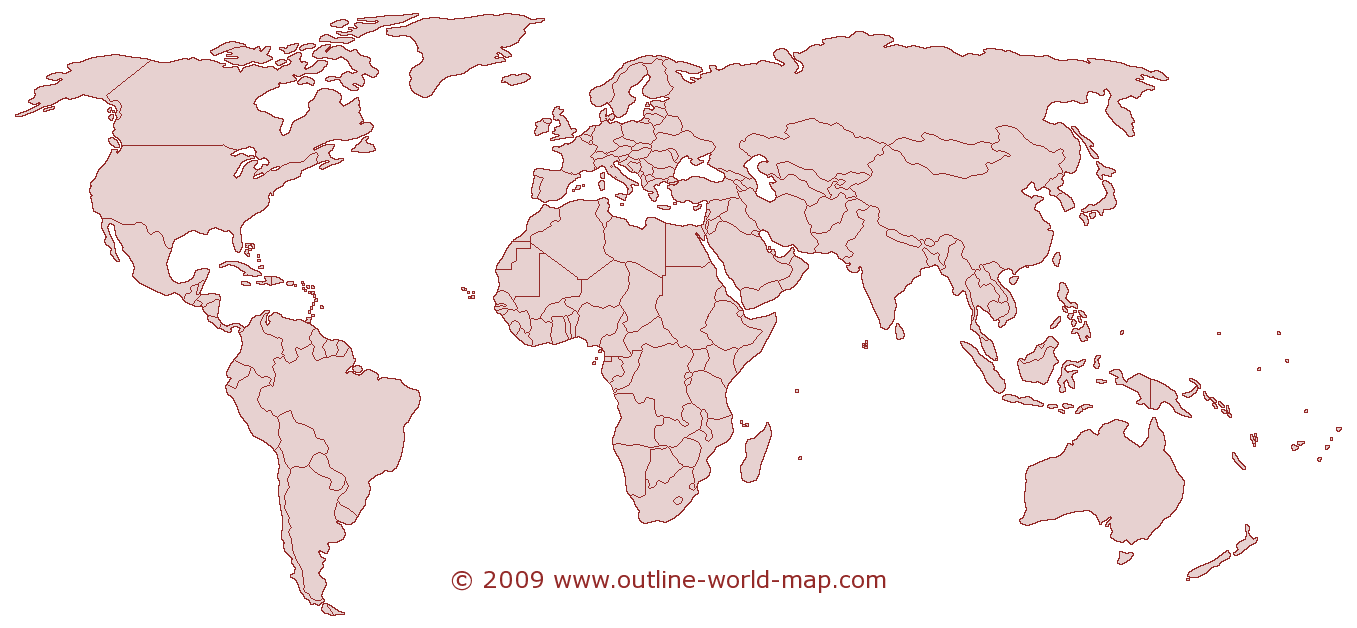 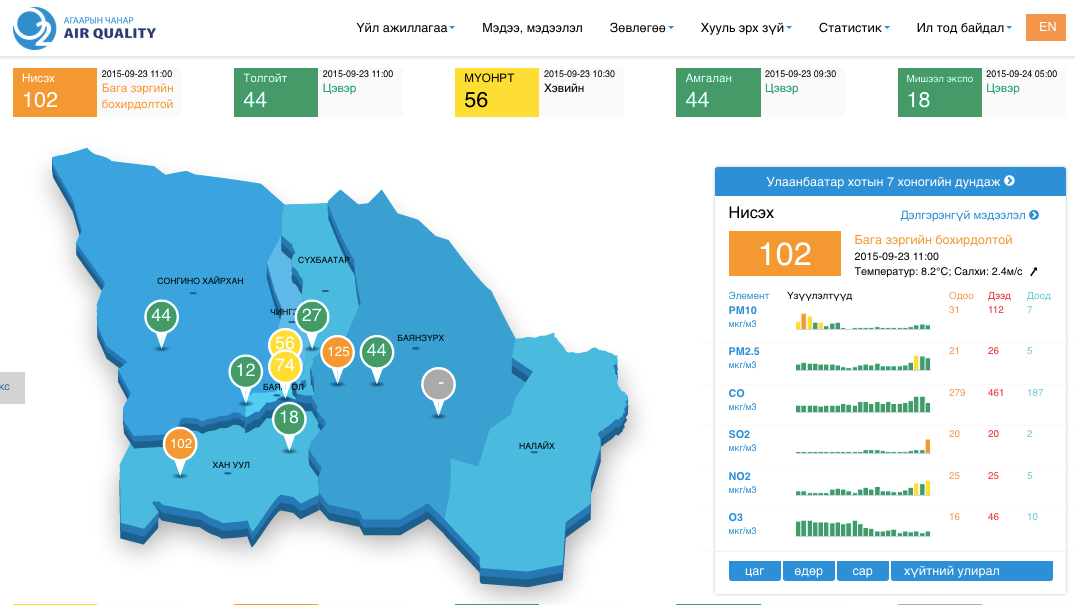 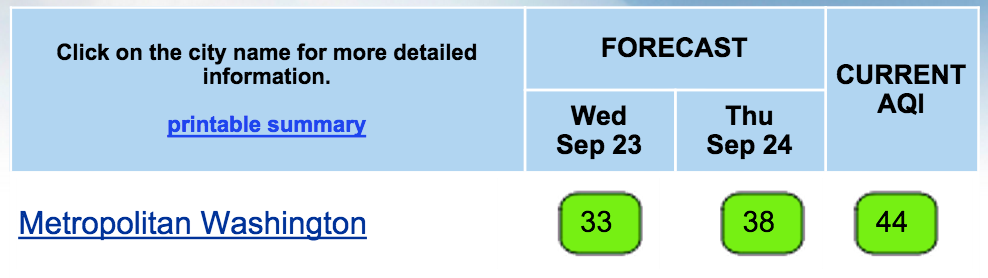 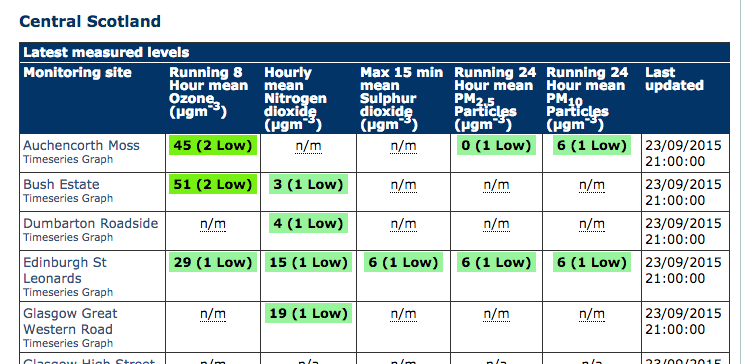 ~75 Countries
5-8 million data points per day
Disparate formats, some temporarily exist
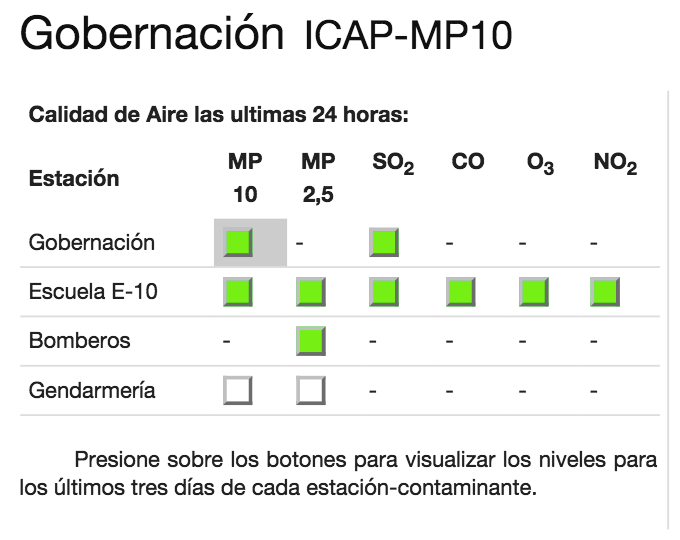 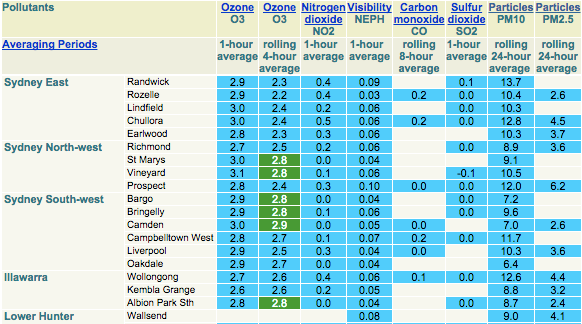 [Speaker Notes: Different quality issues]
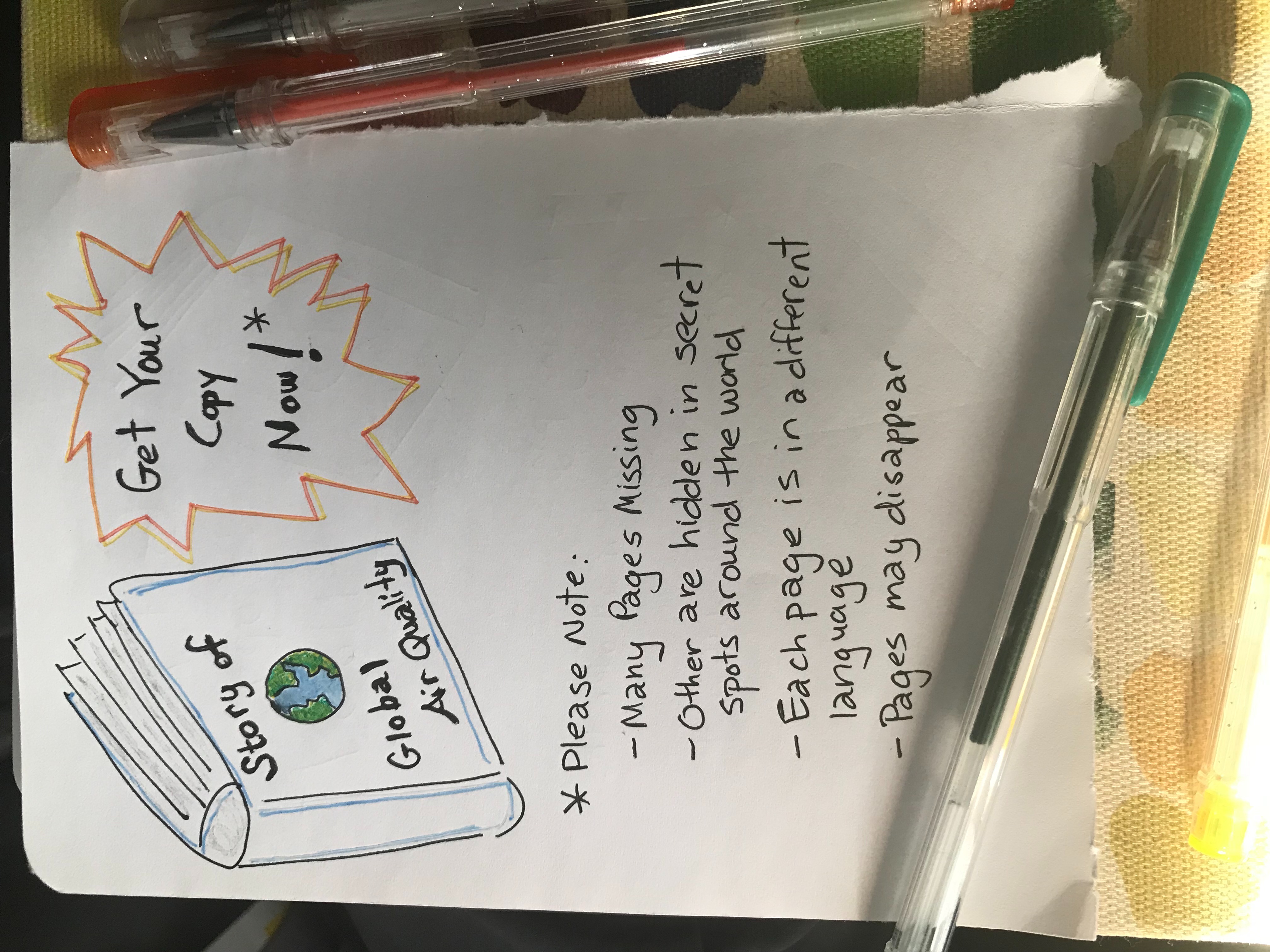 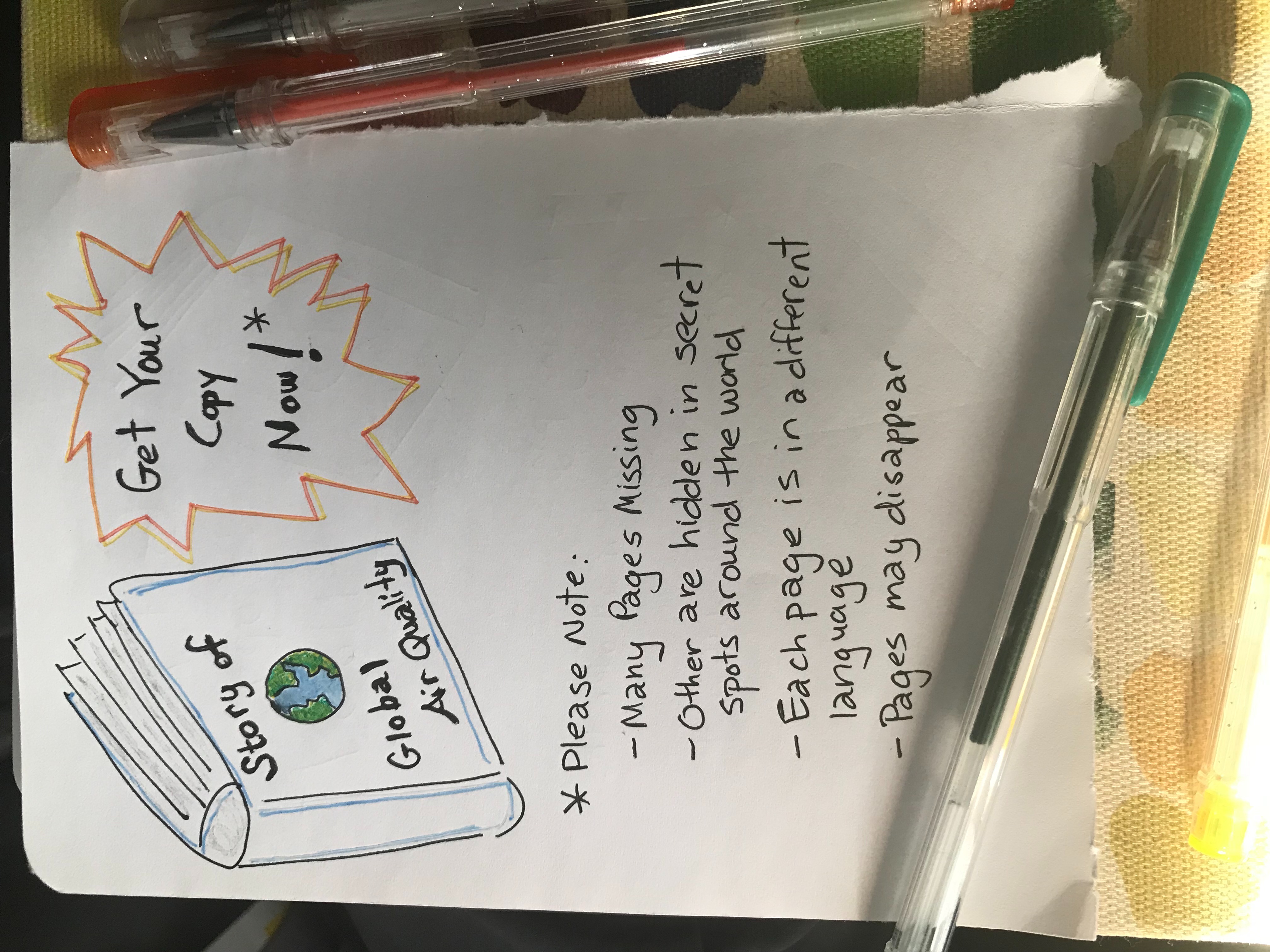 Much of our civilization’s longest and most consistently measured environmental data is unconnected and therefore its potential is massively under-realized.
Connecting Open Data
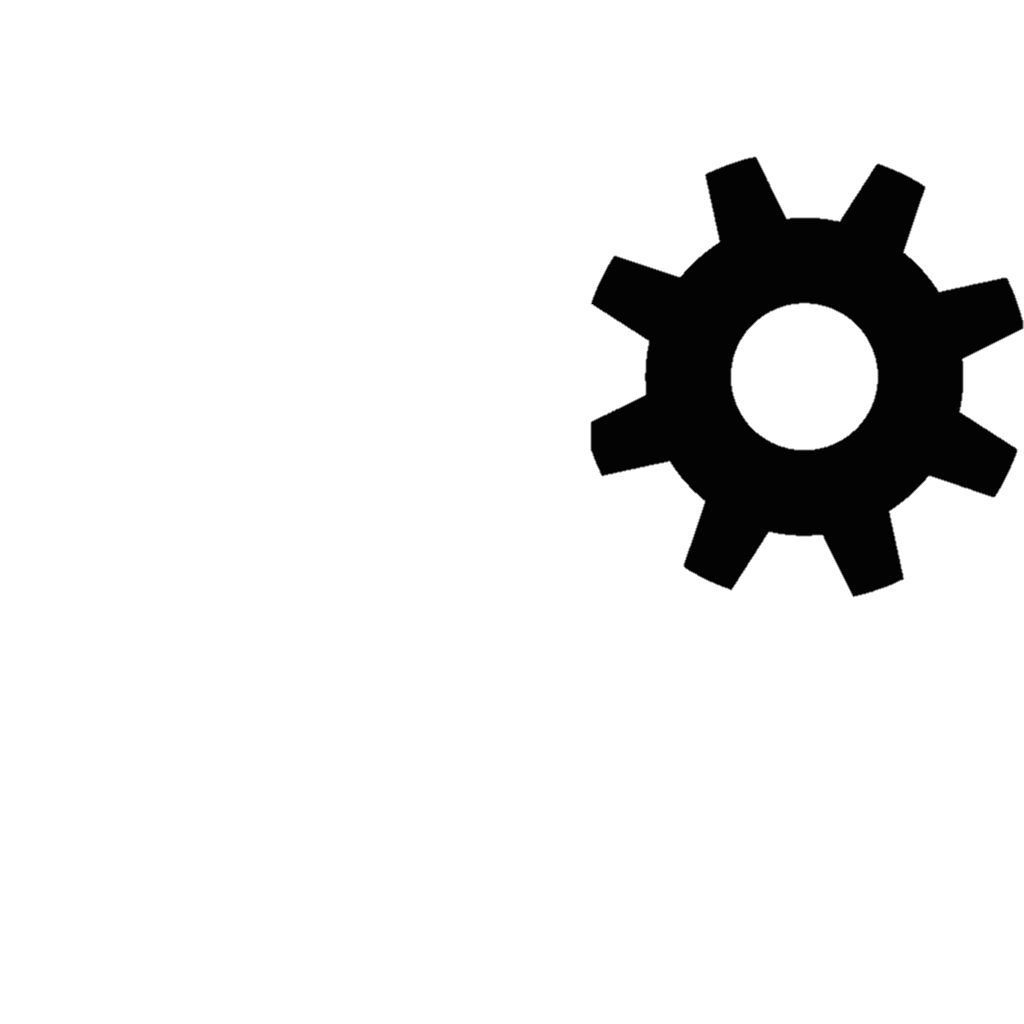 Government/Policy
Media
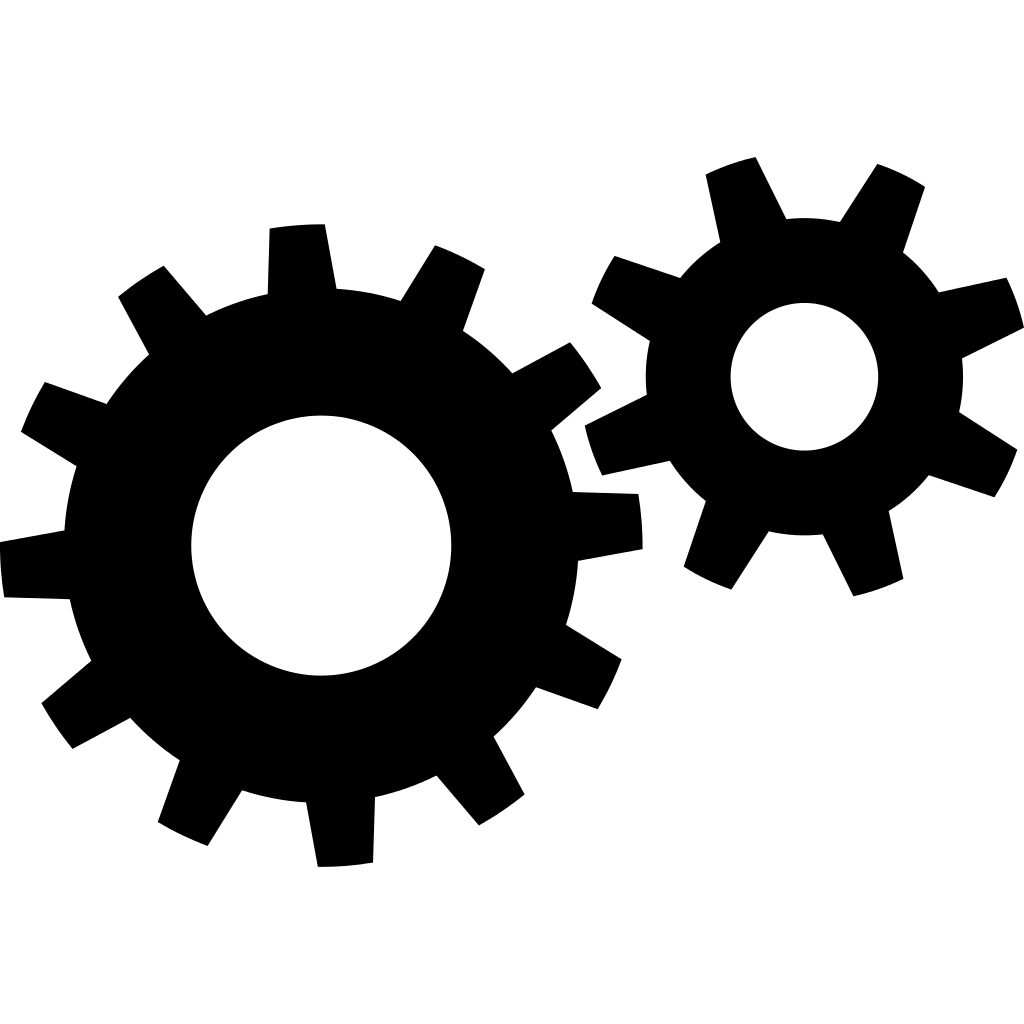 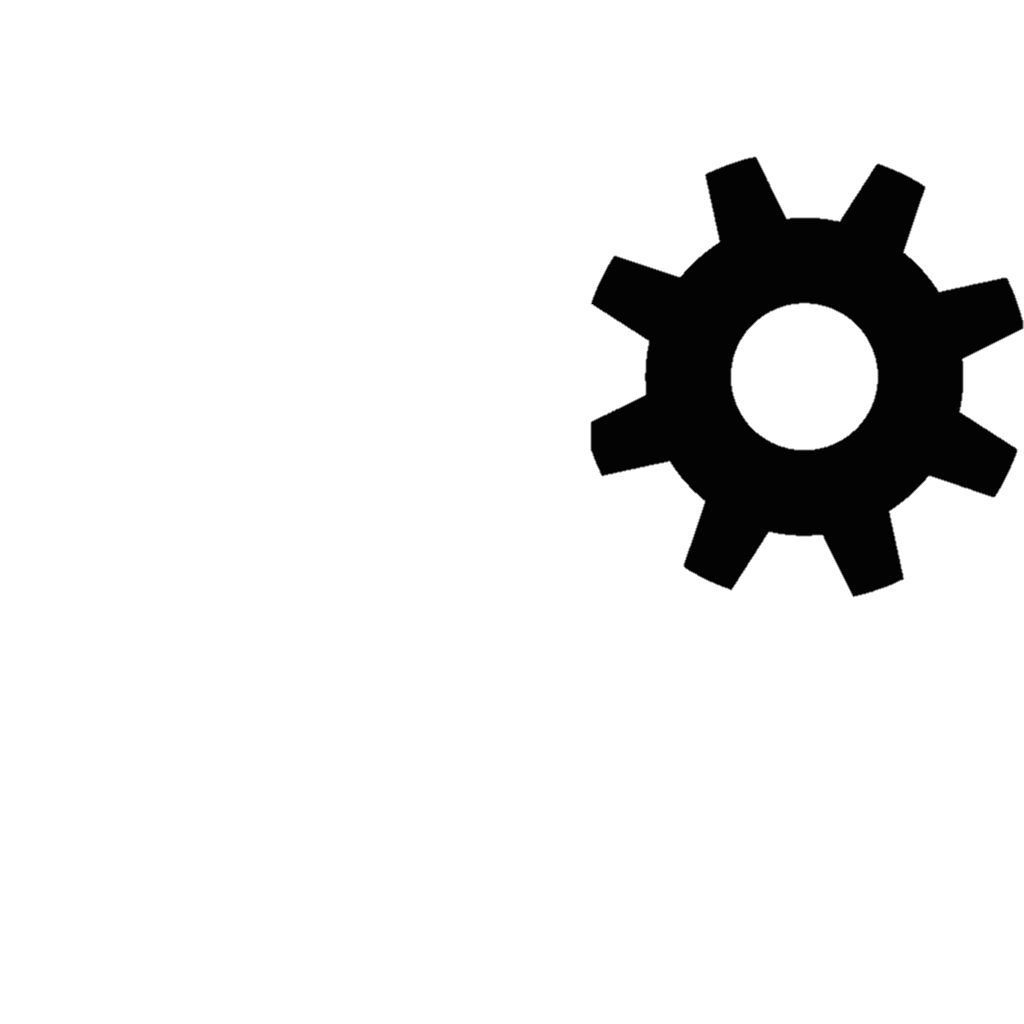 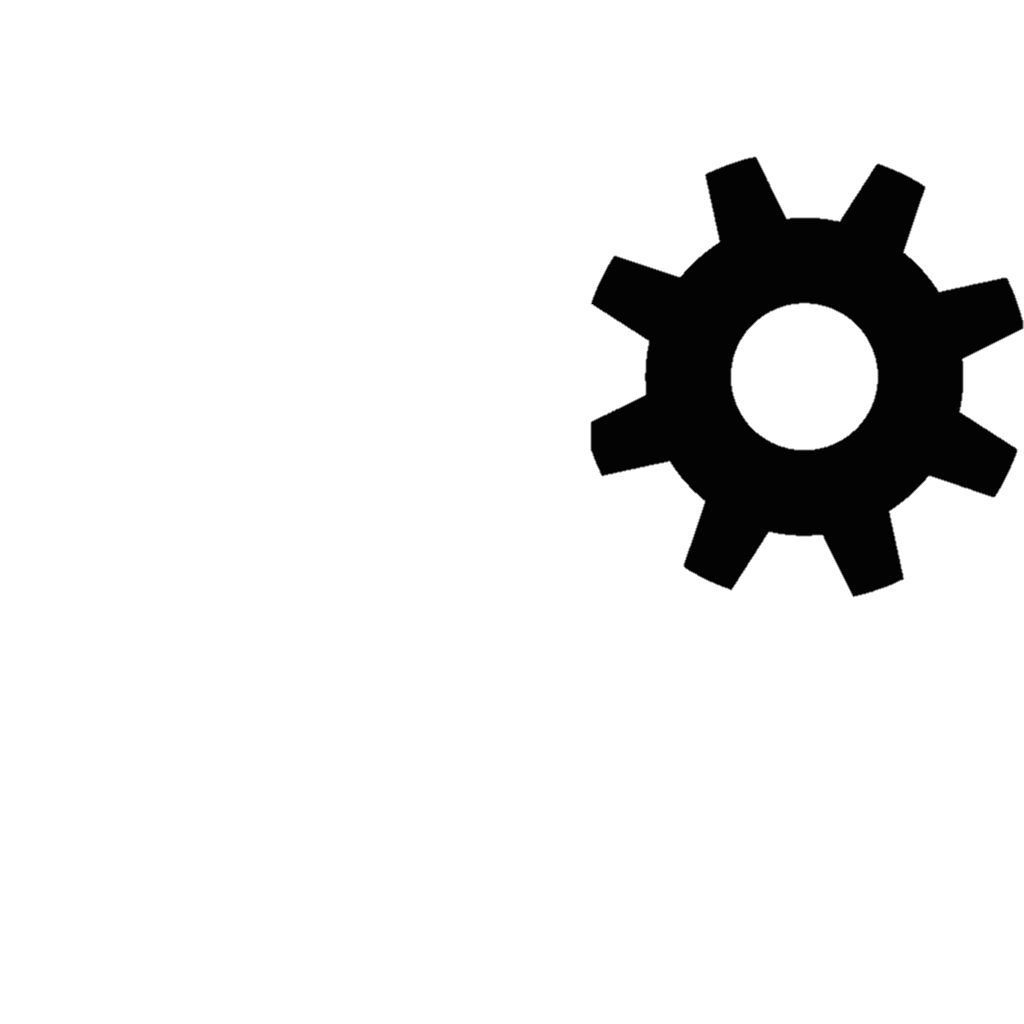 Climate Change + Public Health Research
Disparate AQ Open Data 
Collected Across 
the World
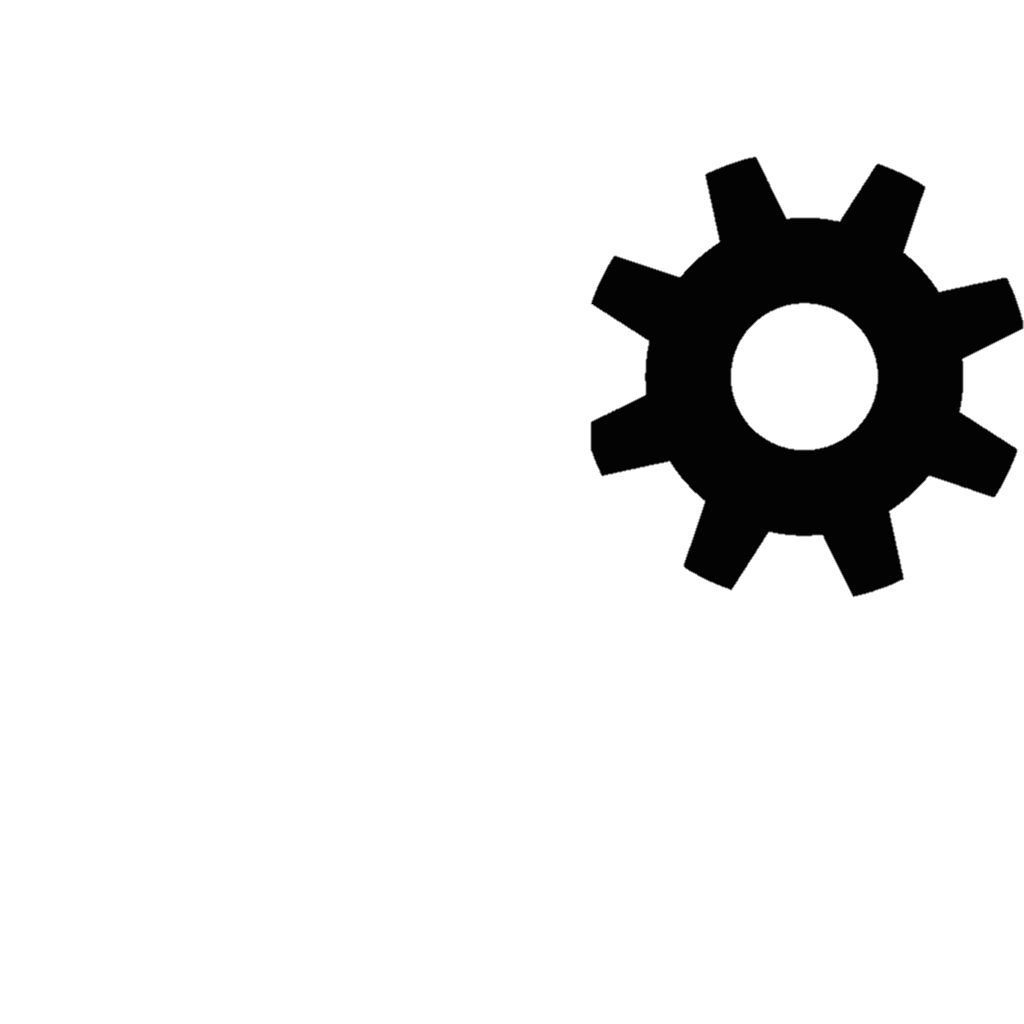 Private Sector
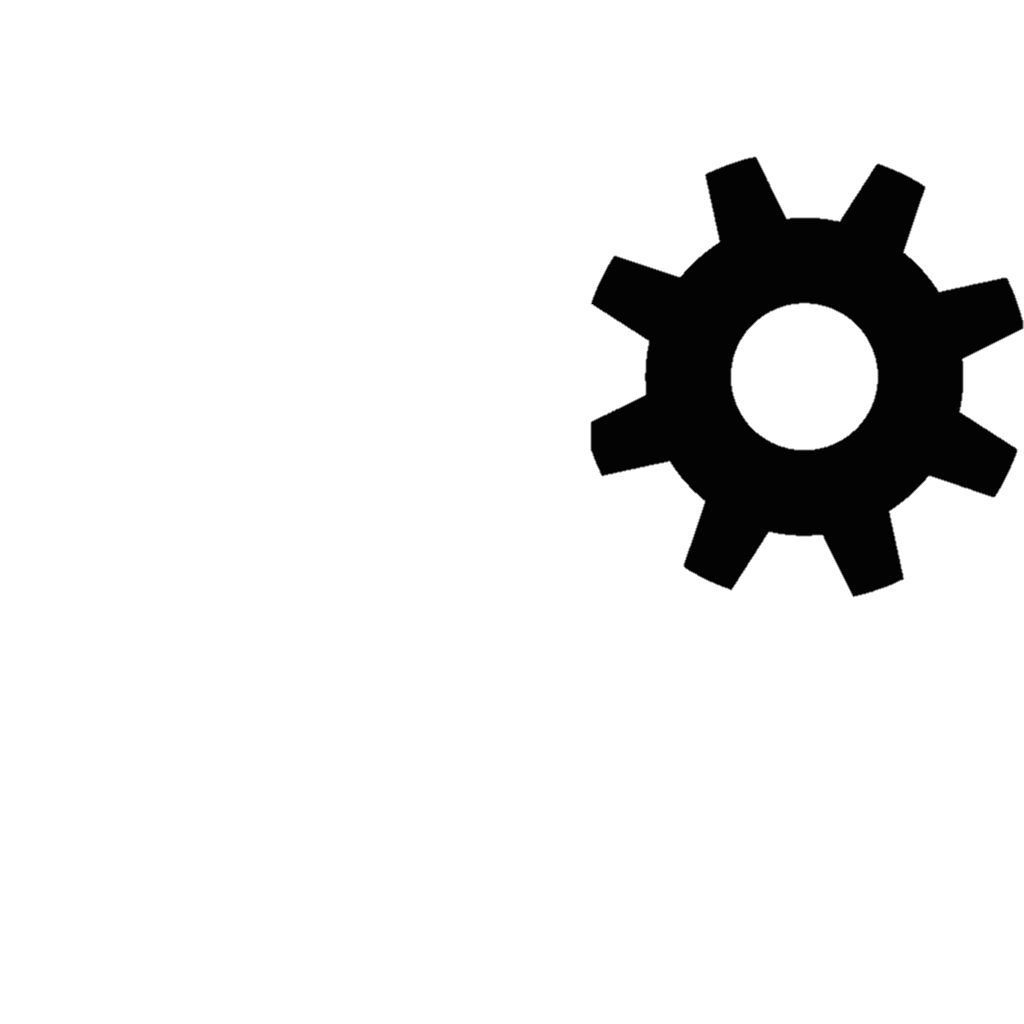 Educational Activities
[Speaker Notes: So what we see is all of this disparate, messy public data, and all of these sectors that are just itching for access to do impactulf things, like data-driven journalism, low-cost sensor calibrations, educational activities, and public health research. There are specific examples for each one of these we could talk about – I won’t, but for instance: A really startling fact: 7/10.

So the gap is making these data available. And that’s where OpenAQ comes in.]
Connecting Open Data
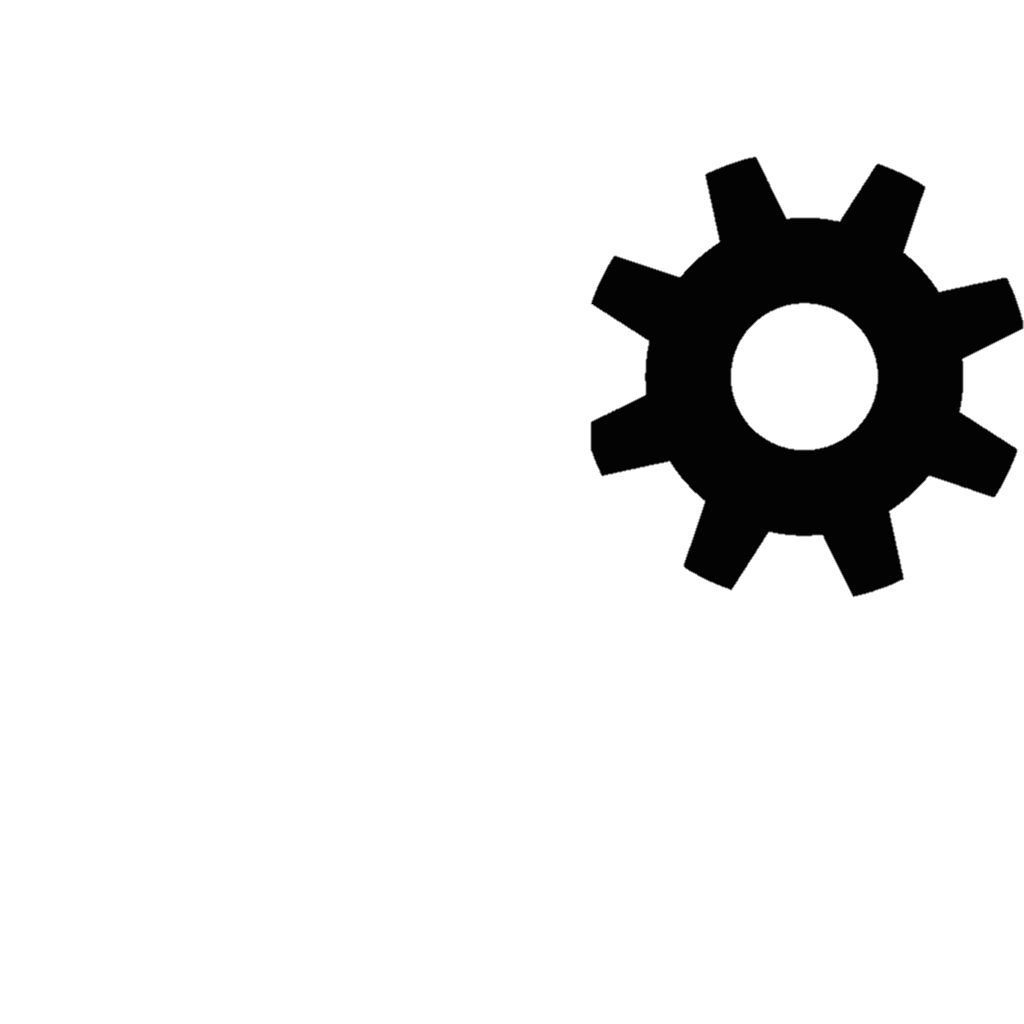 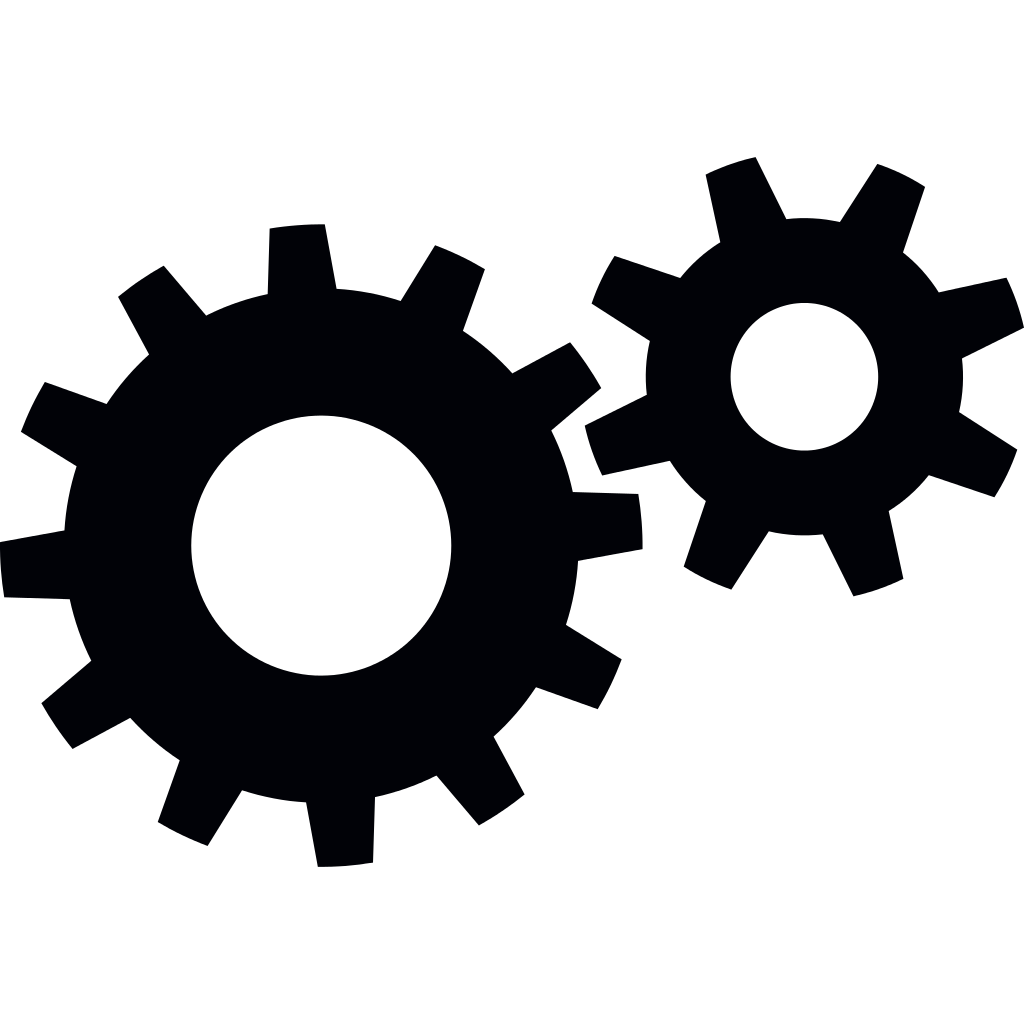 Government/Policy
Media
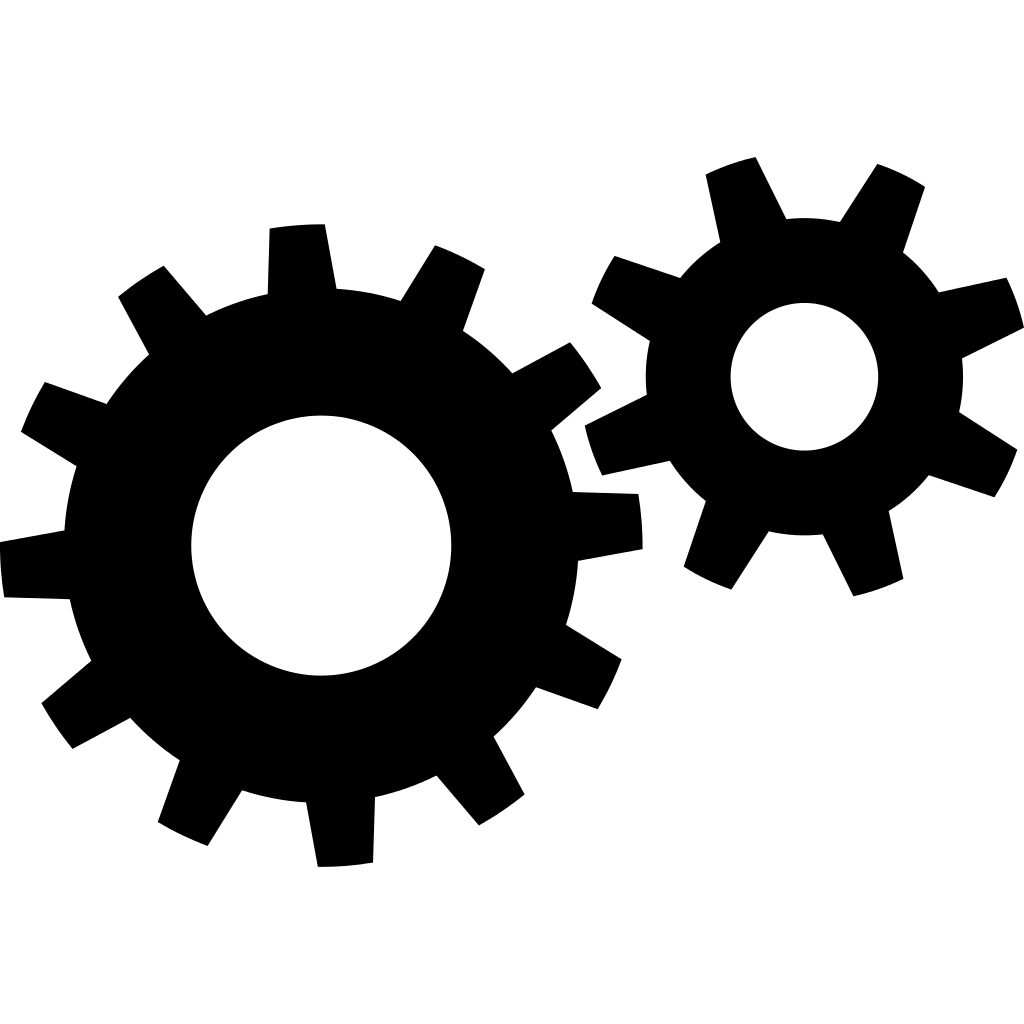 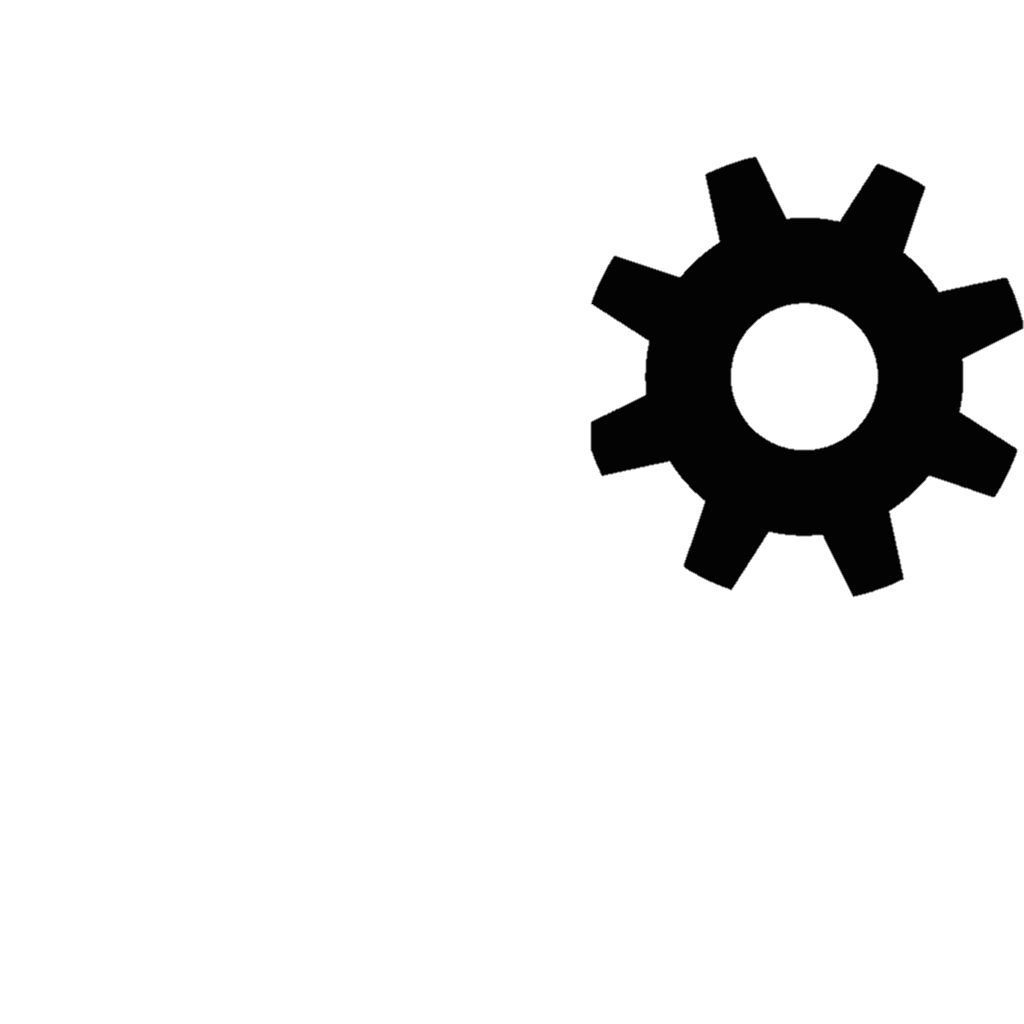 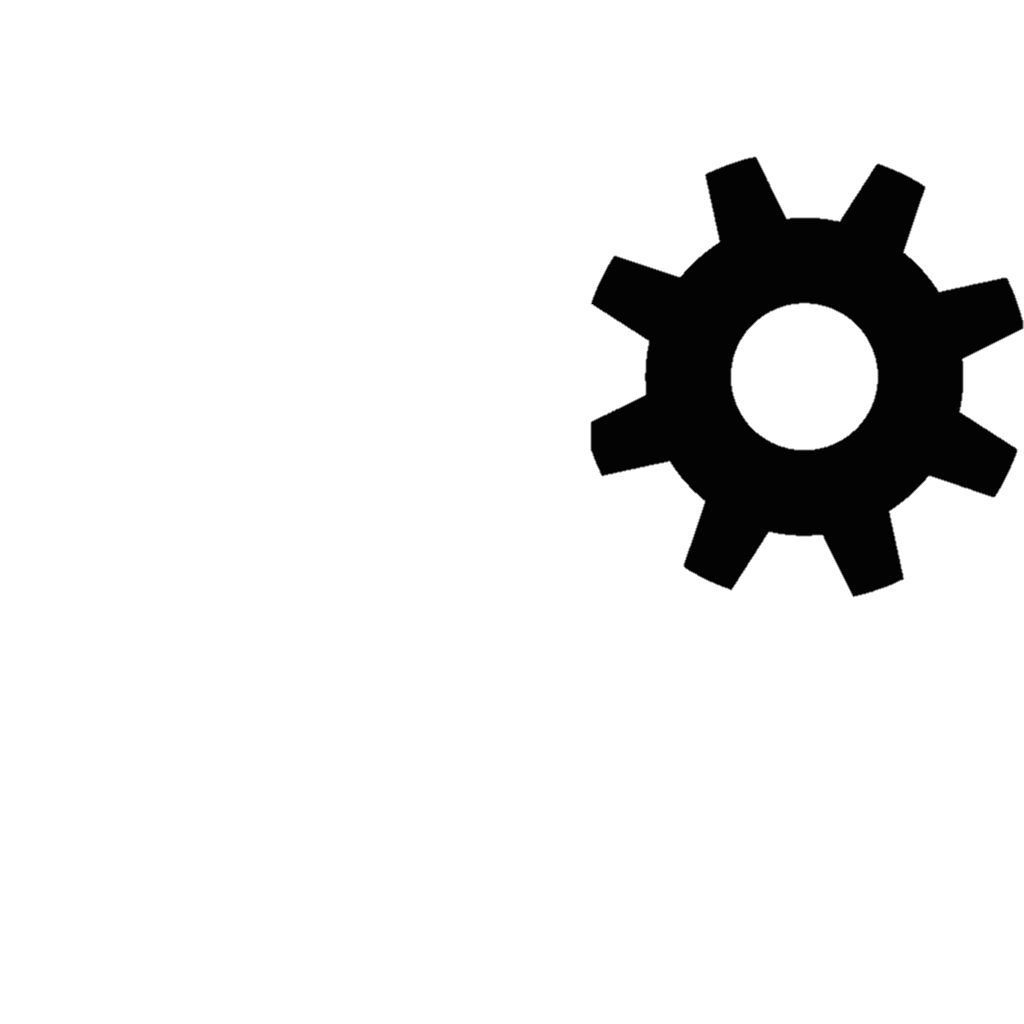 Climate Change + Public Health Research
Open, 
Transparent, Accessible
Universal Data Layer
Disparate AQ Open Data 
Collected Across 
the World
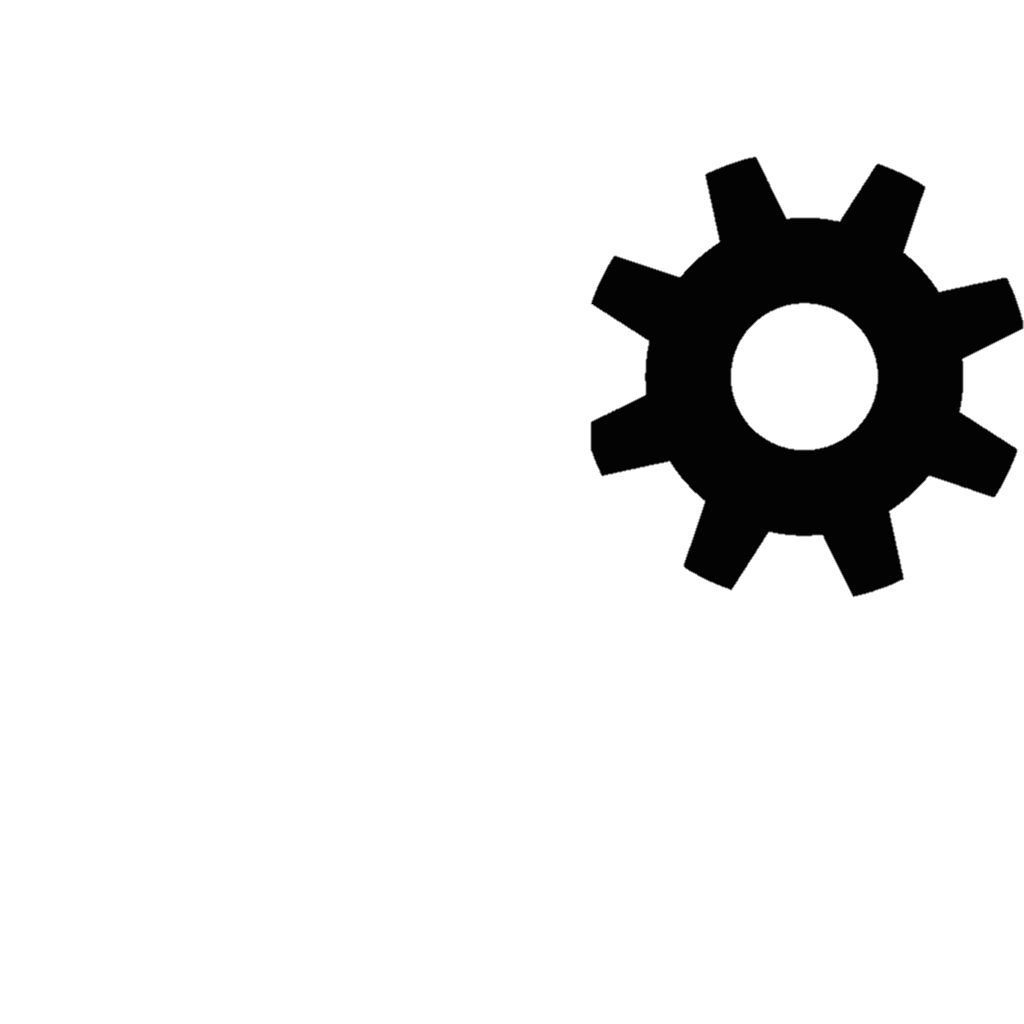 Private Sector
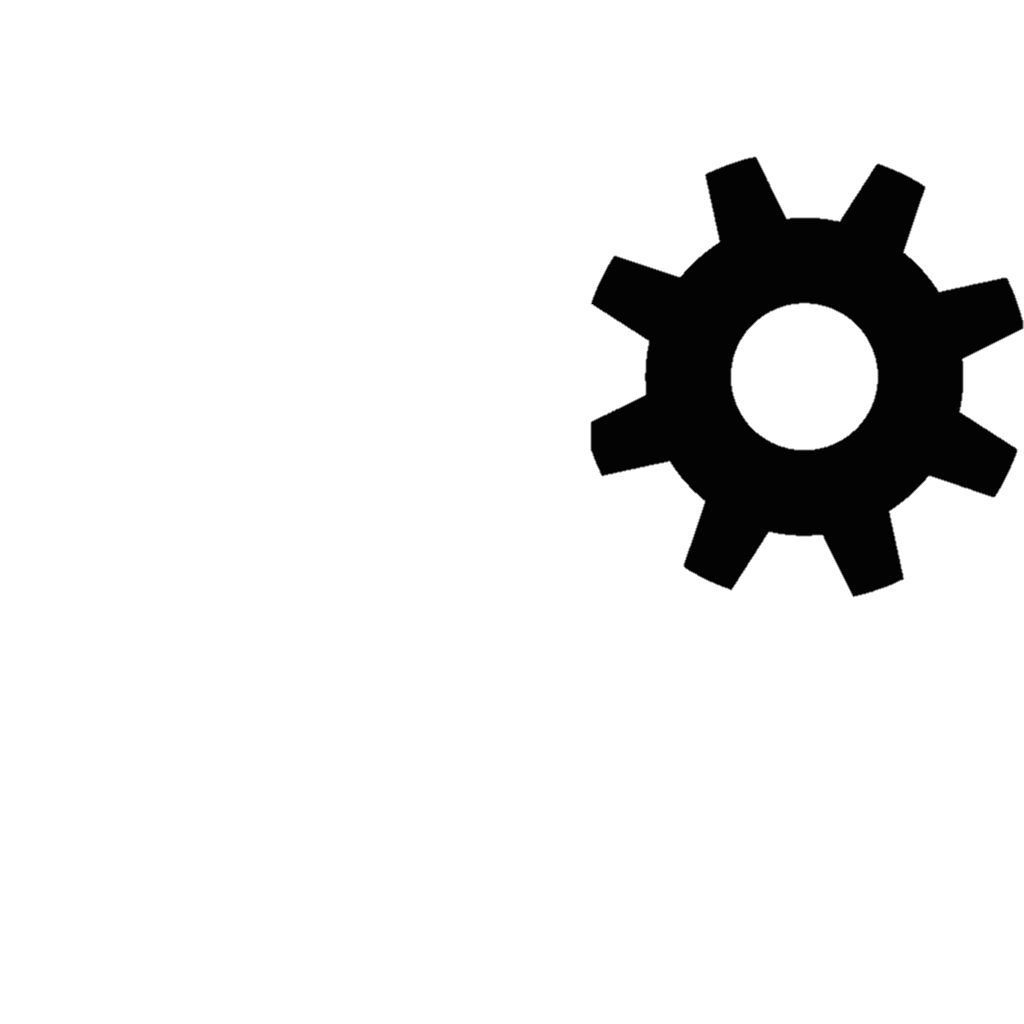 Educational Activities
OpenAQ
[Speaker Notes: So what we see is all of this disparate, messy public data, and all of these sectors that are just itching for access to do impactulf things, like data-driven journalism, low-cost sensor calibrations, educational activities, and public health research. There are specific examples for each one of these we could talk about – I won’t, but for instance: A really startling fact: 7/10.

So the gap is making these data available. And that’s where OpenAQ comes in.]
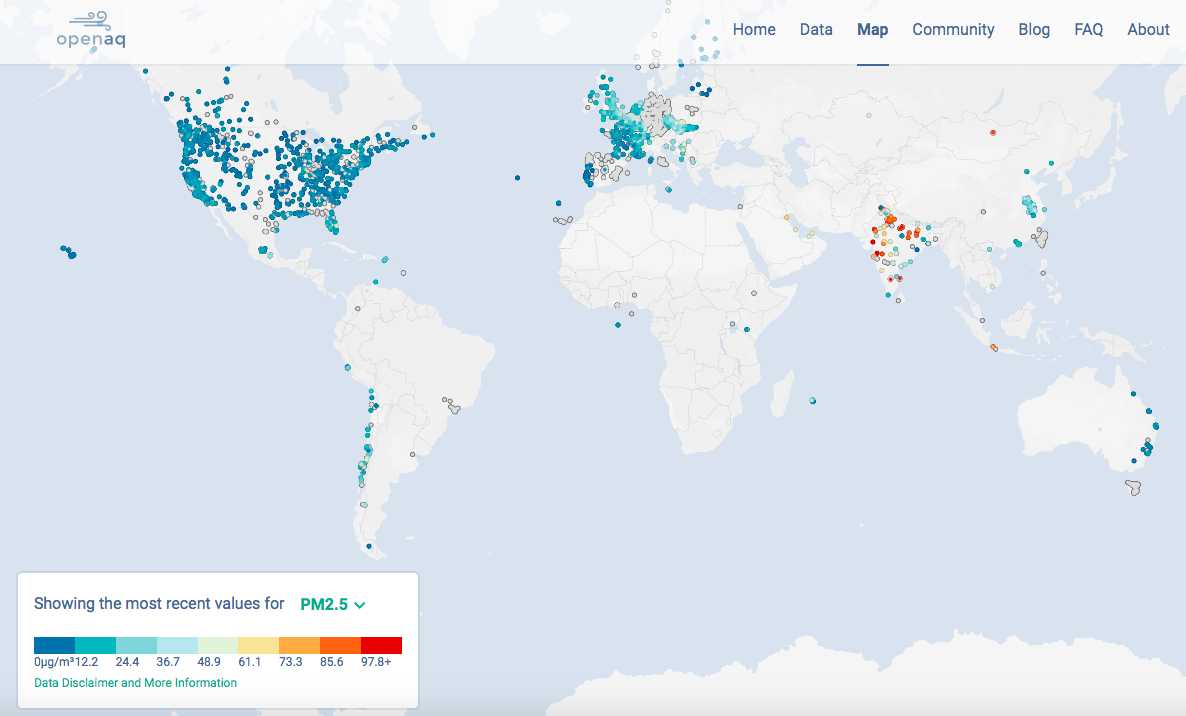 Open and free API to          >250,000,000 data points from 67 countries’ governments
openaq.org
[Speaker Notes: To demo after this slide]
Grassroots Effort
github.com/openaq
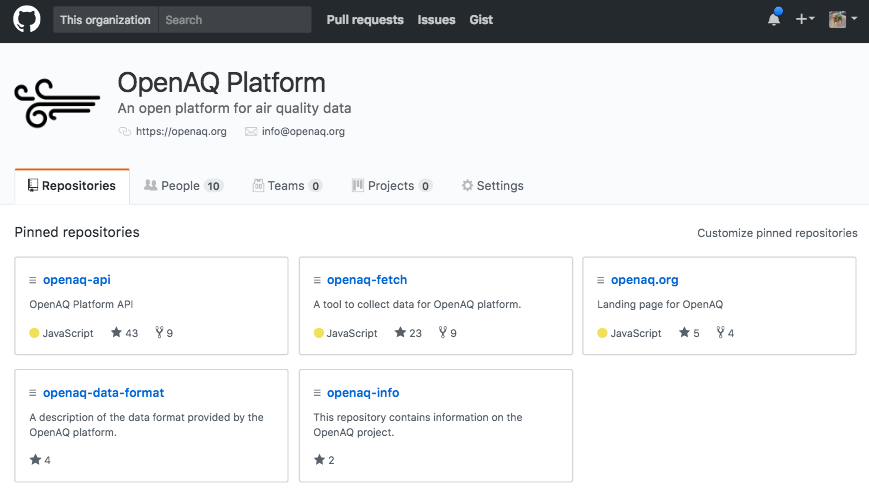 Grassroots Effort
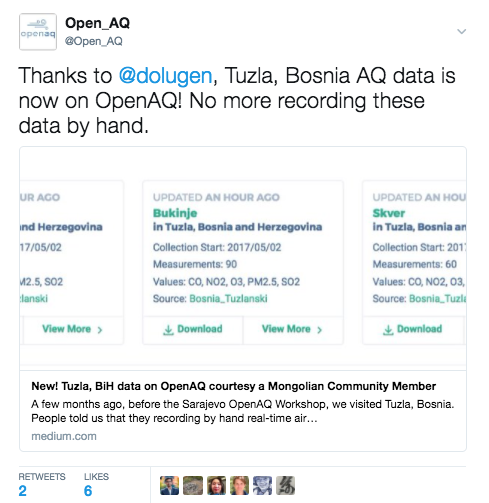 github.com/openaq
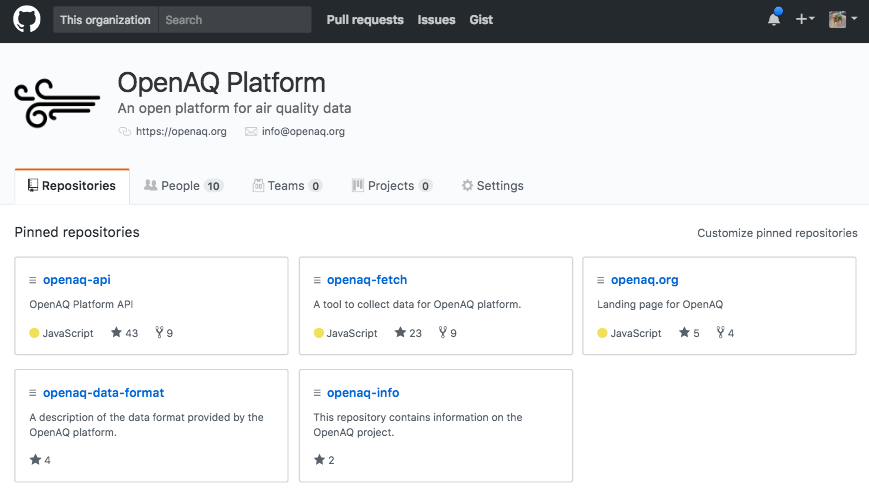 An Open Invitation
How can we add to Colombia’s part of the global air quality story?

A shout out to great folks at Colombia’s IDEAM who are working with us on historical data.
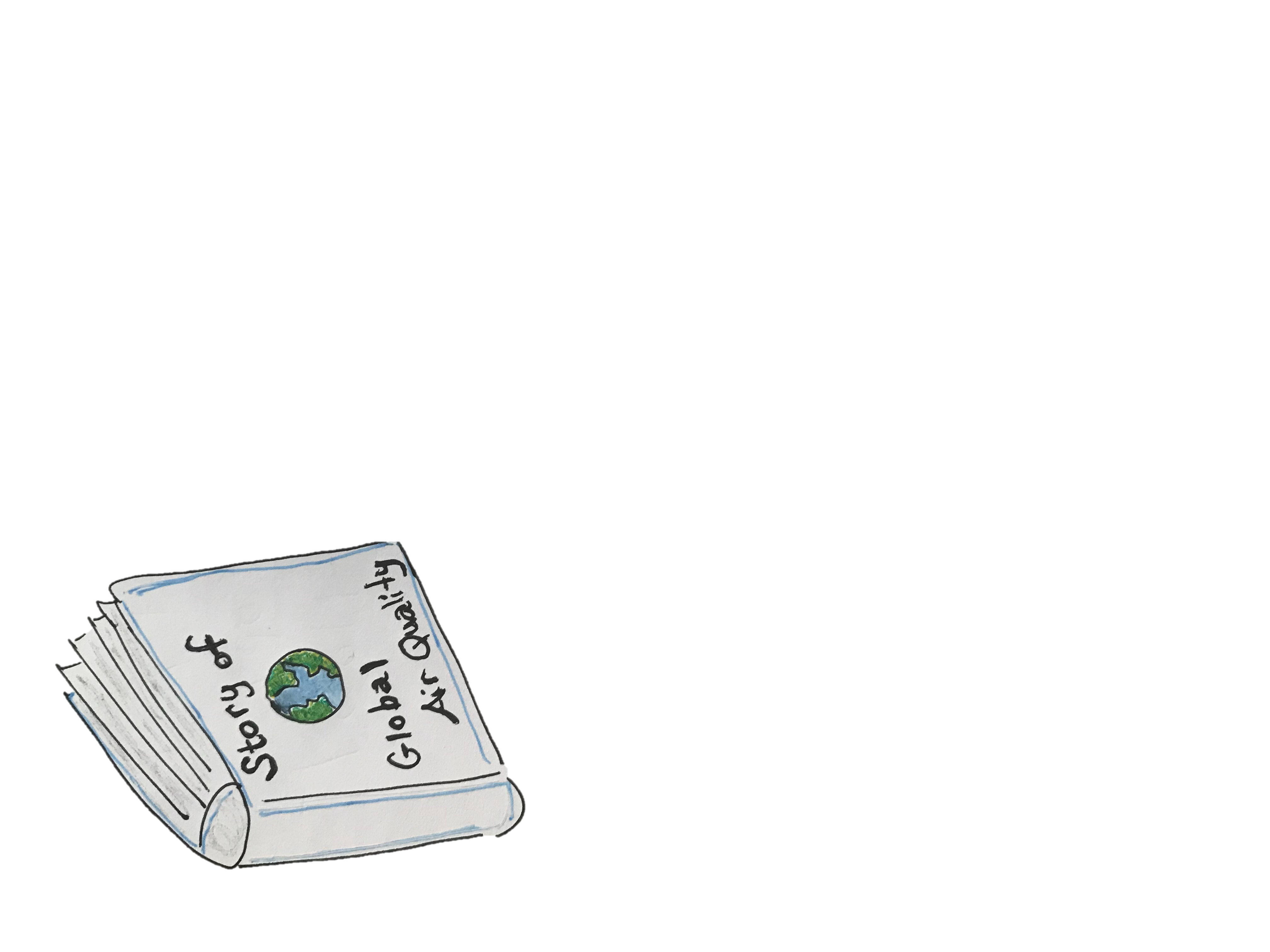 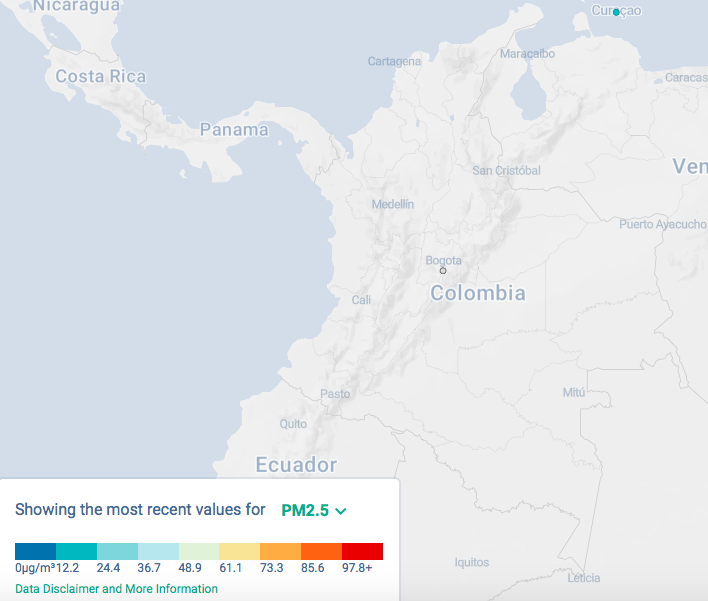 Findable, Universally-Formatted Data 
Enable Ecosystems
Open Source 
Tools+Apps
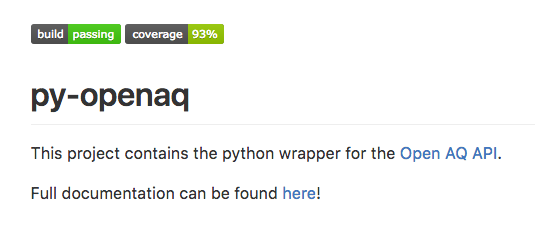 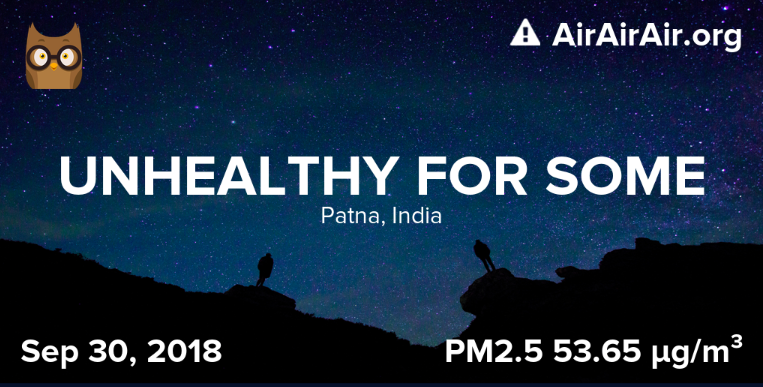 Findable, Universally-Formatted Data 
Enable Ecosystems
Open Source 
Tools+Apps
Future Scenarios
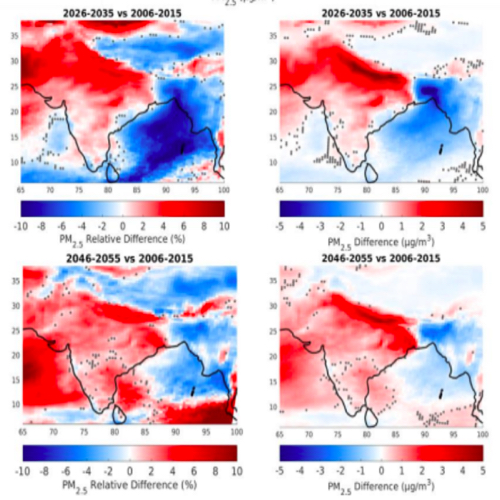 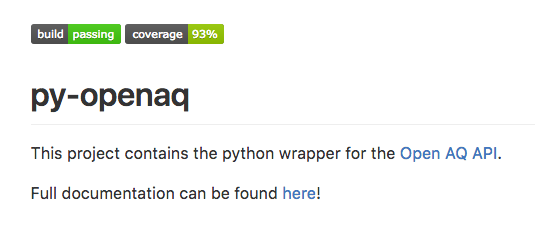 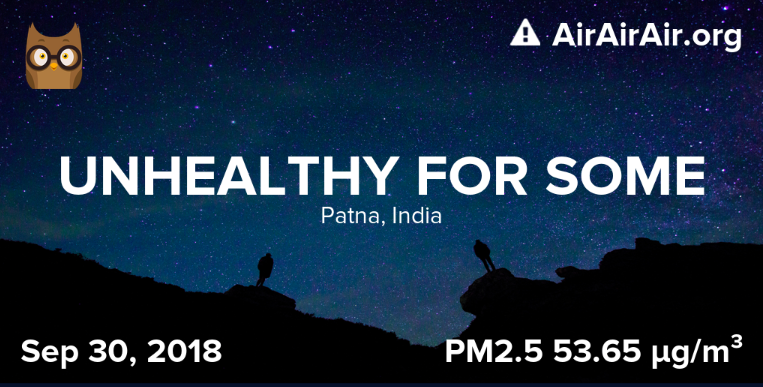 Pommier et al.. (2018)
Findable, Universally-Formatted Data 
Enable Ecosystems
Open Source 
Tools+Apps
Satellites + Low-Cost Sensors
Future Scenarios
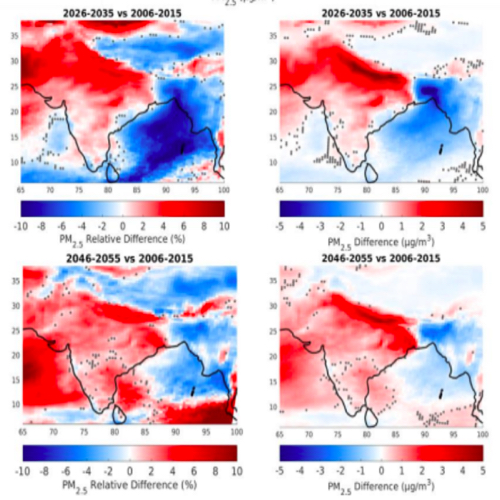 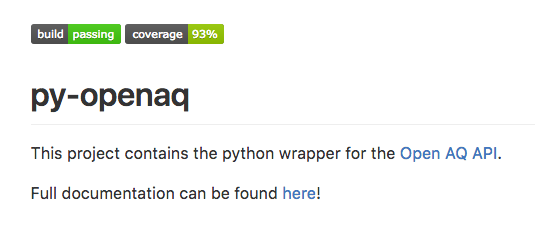 Picture courtesy NASA
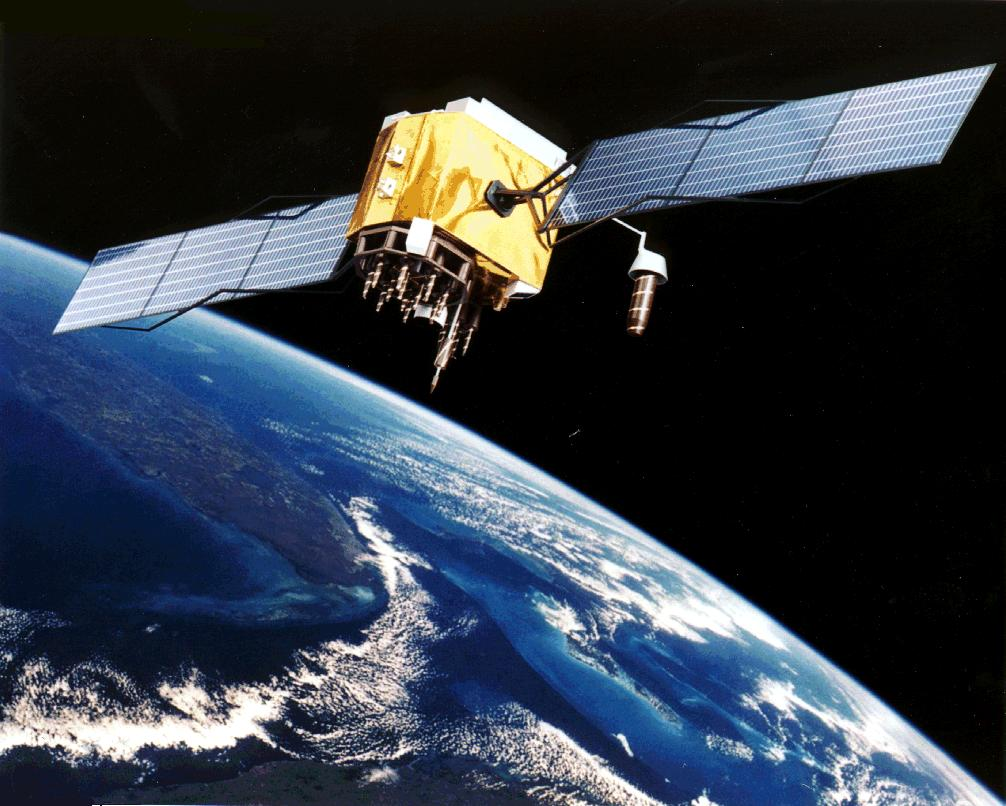 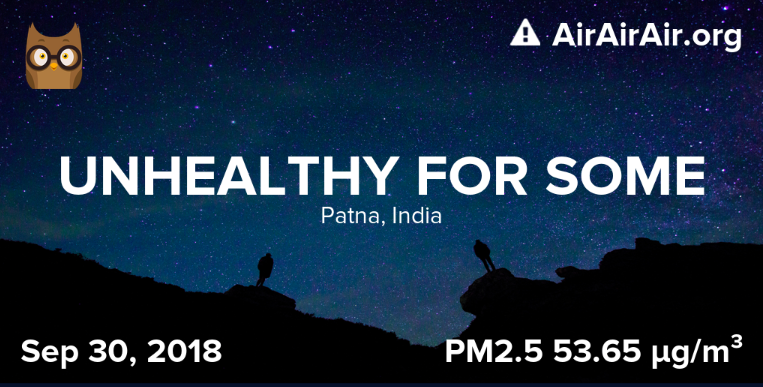 Pommier et al.. (2018)
Convening Around AQ Open Data: Sarajevo 2017: Part 1
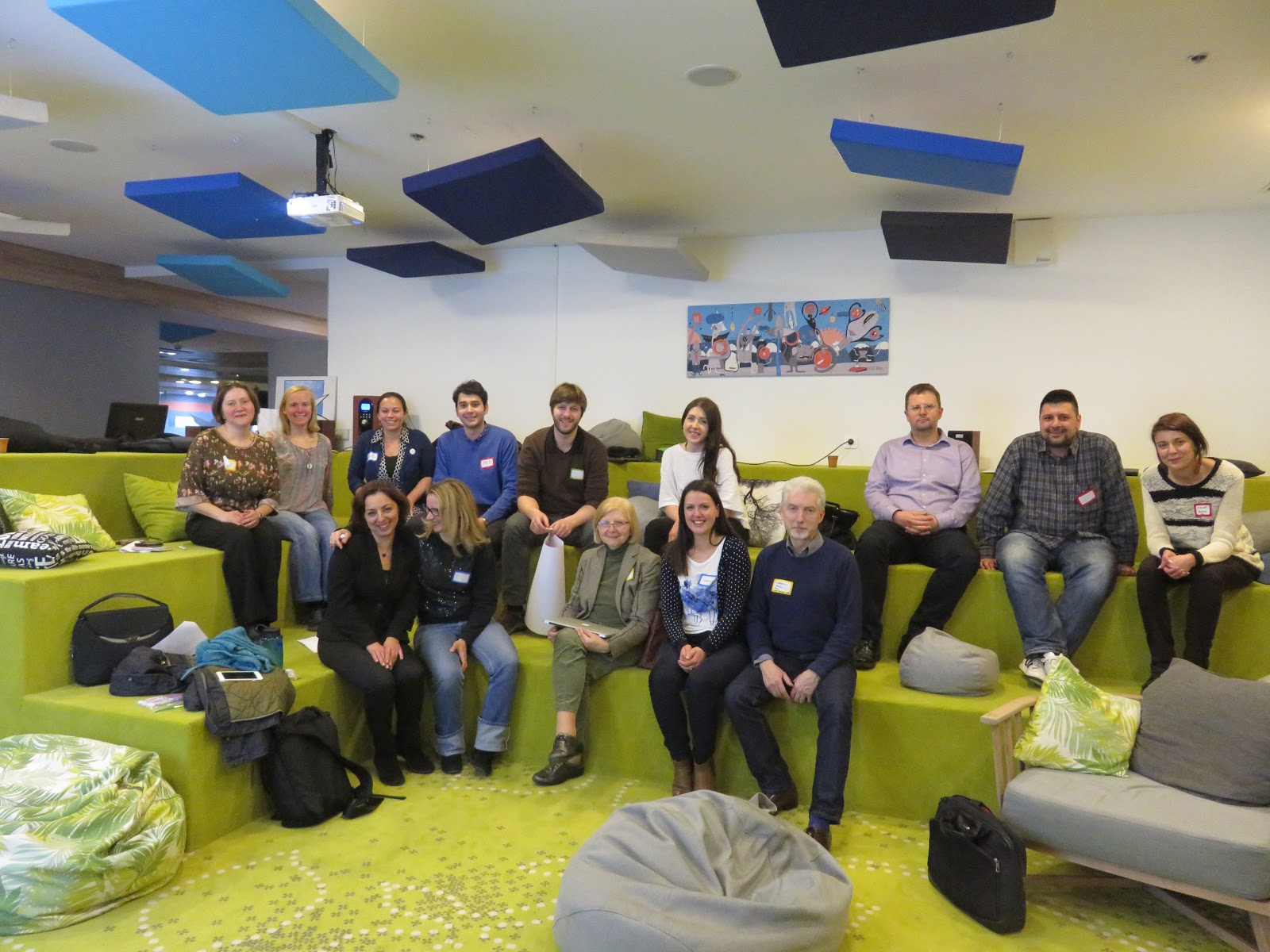 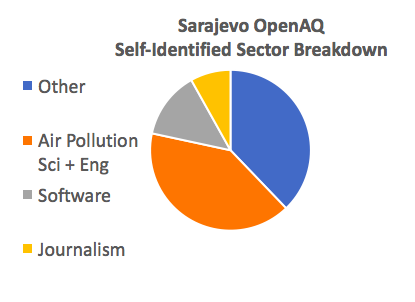 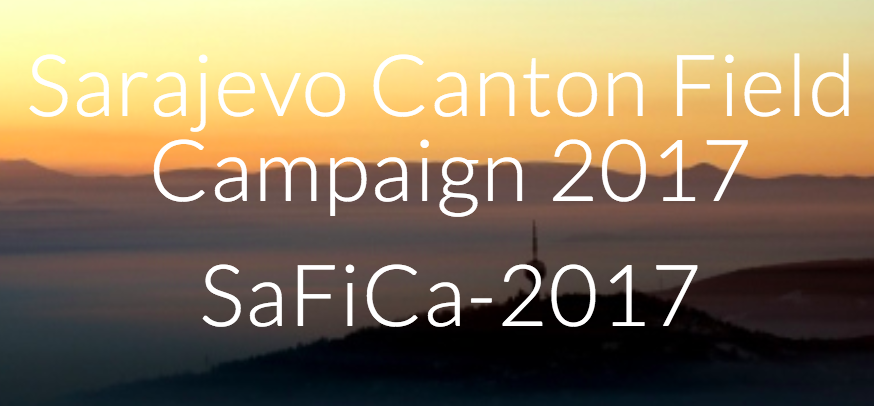 As a last note:
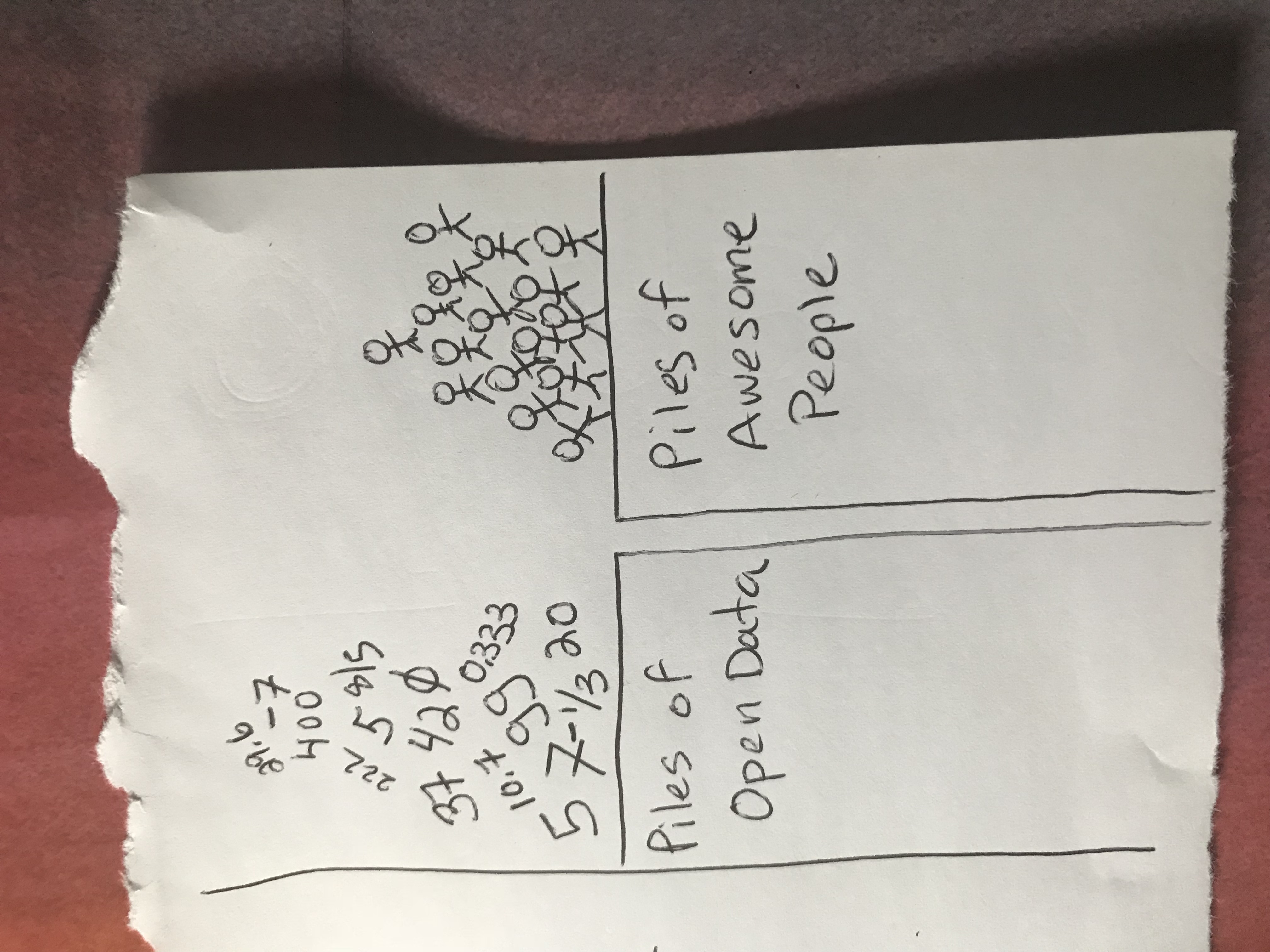 Tiny bridge, big impact!
As a last note:
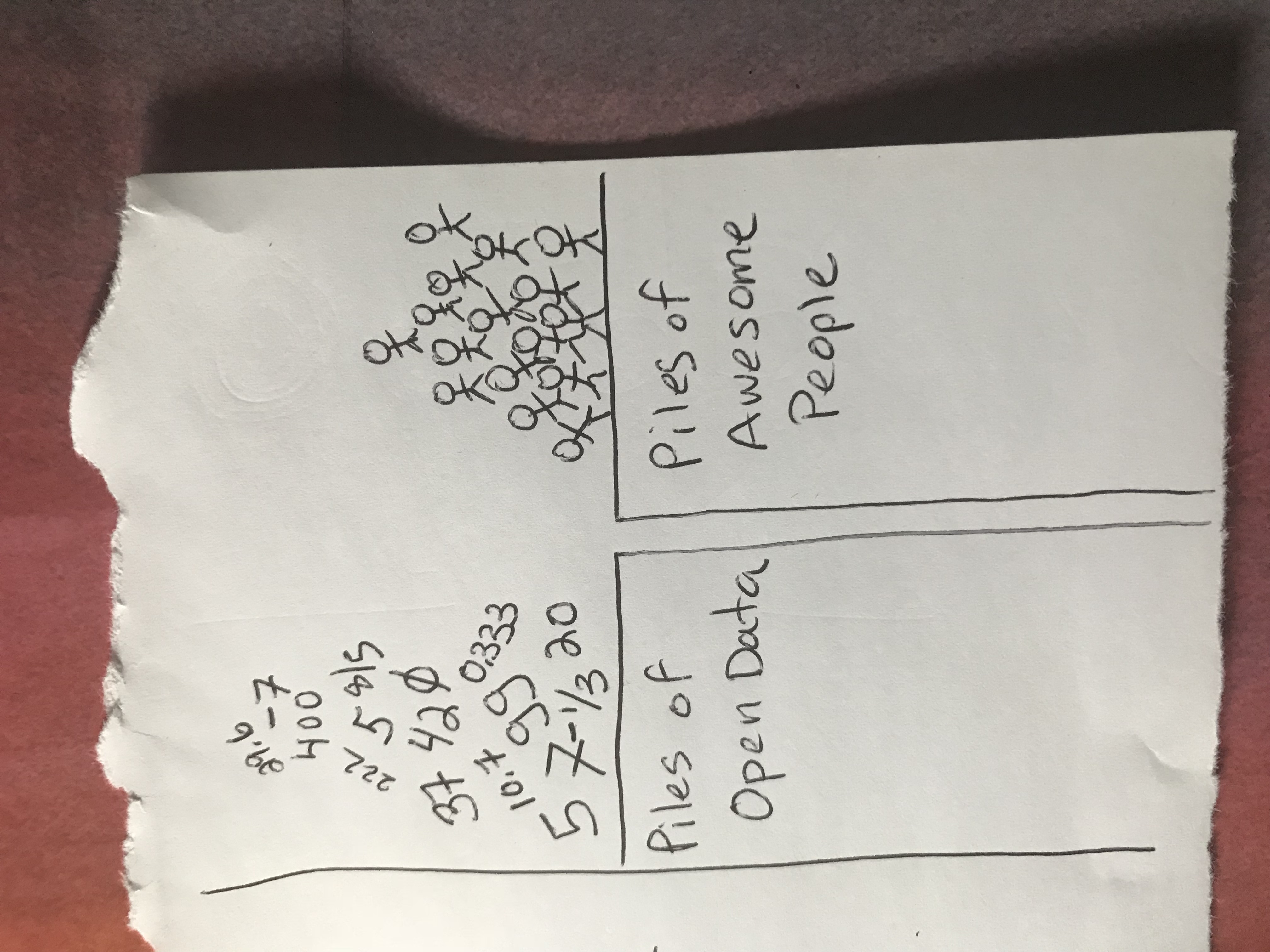 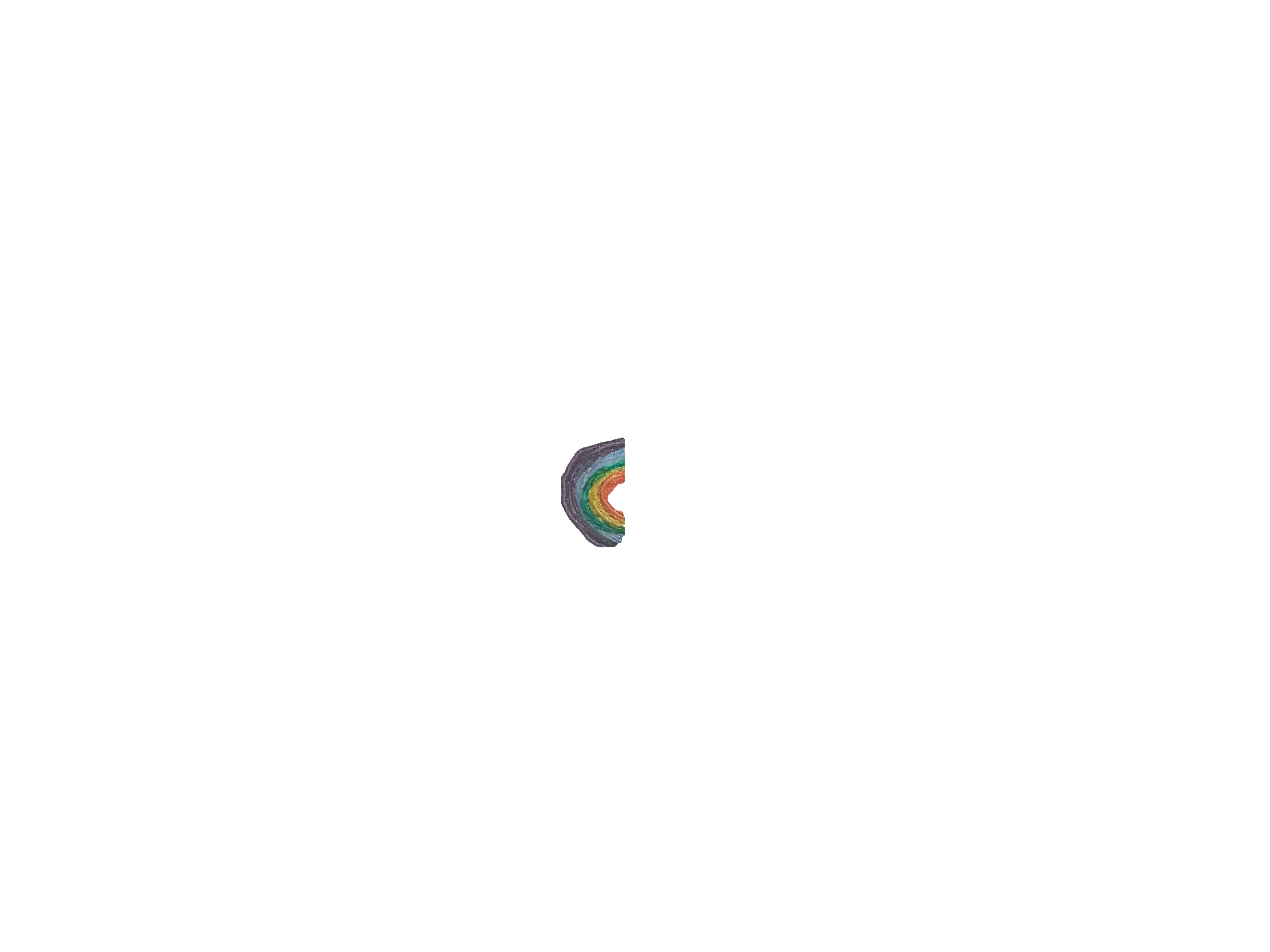 Tiny bridge, big impact!
As a last note:
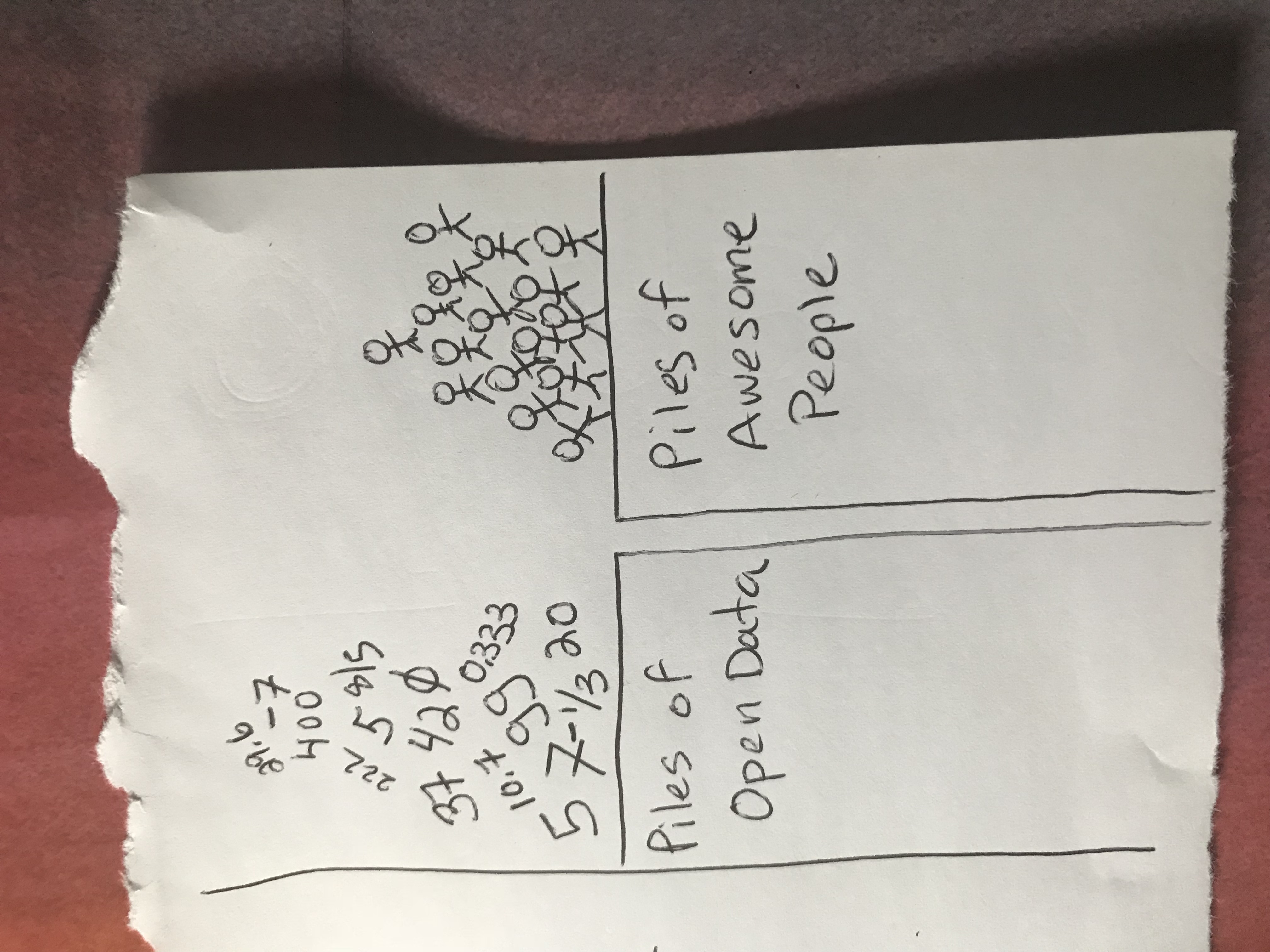 There are a endless climate change projects to be done in connecting existing open data, opening up more data, and building on top of it. 

What will you do?
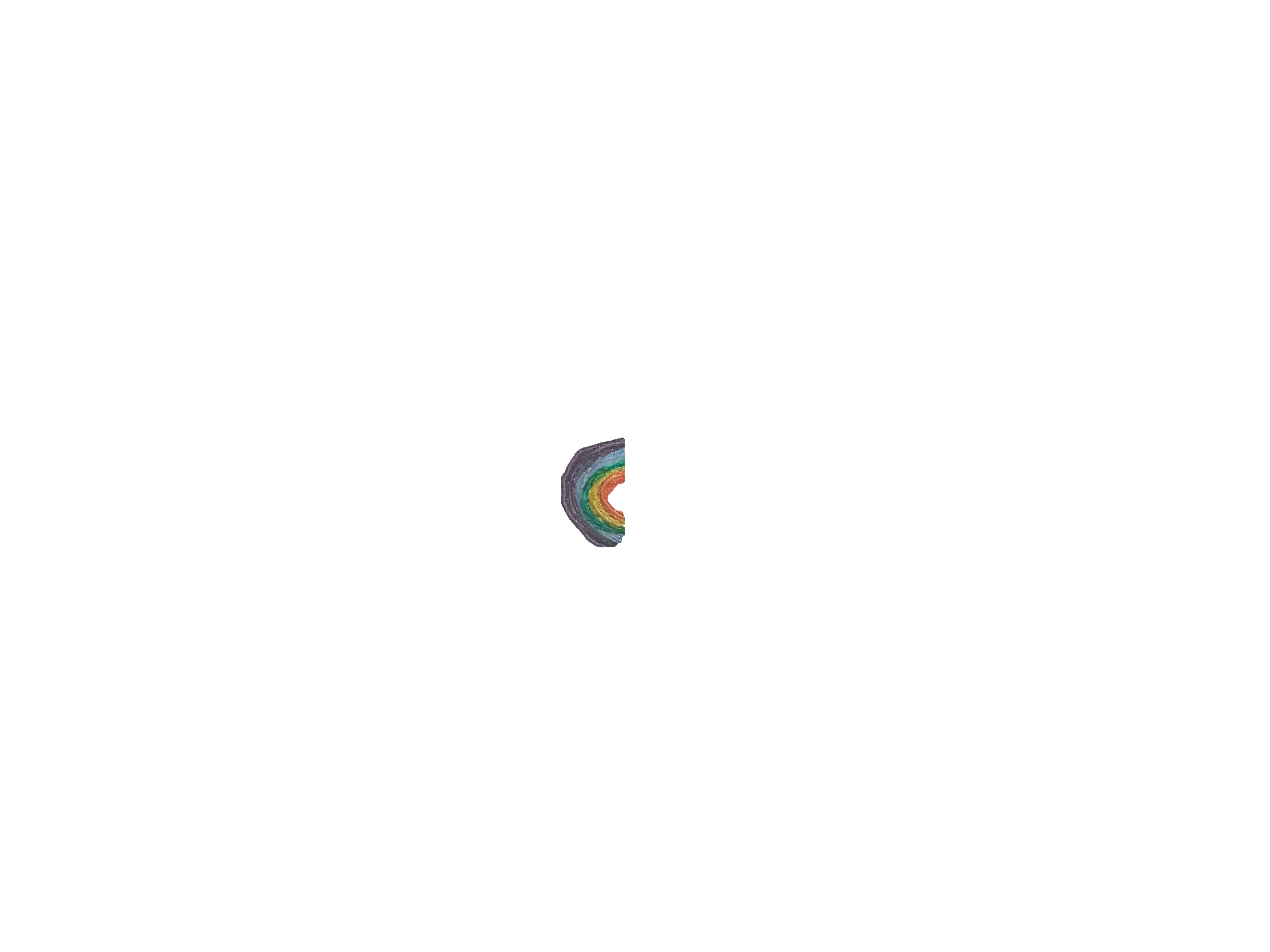 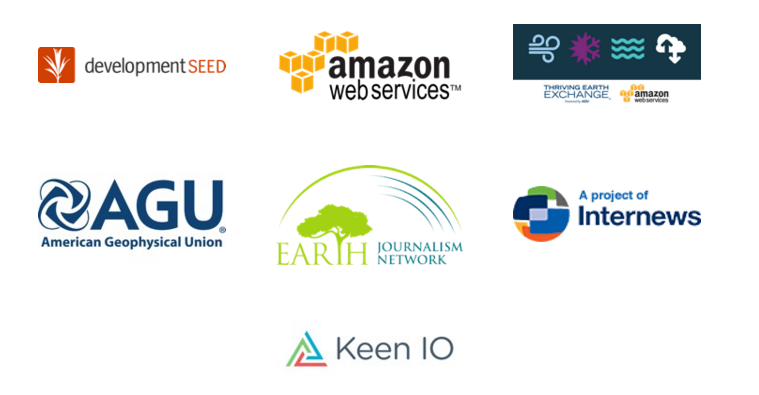 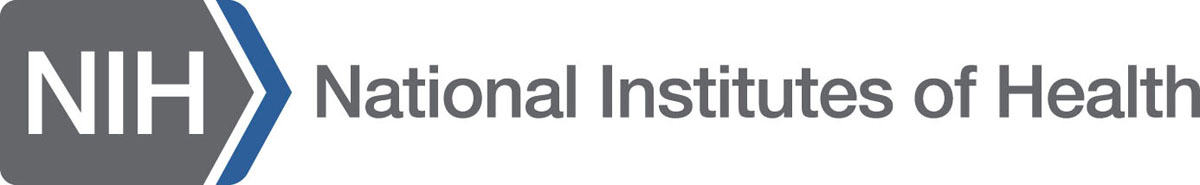 Thank-you!
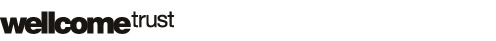 Contact us: openaq.org | christa@openaq.org | @open_aq
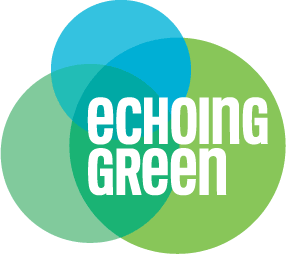 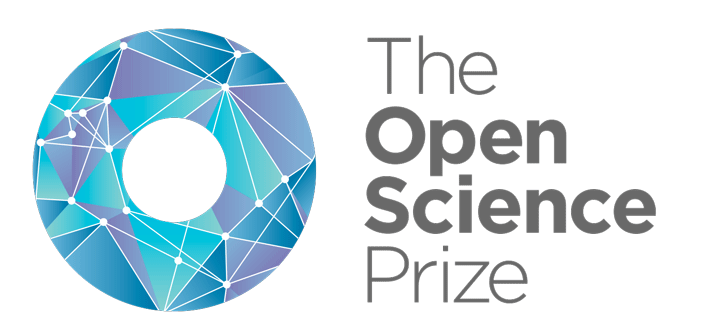 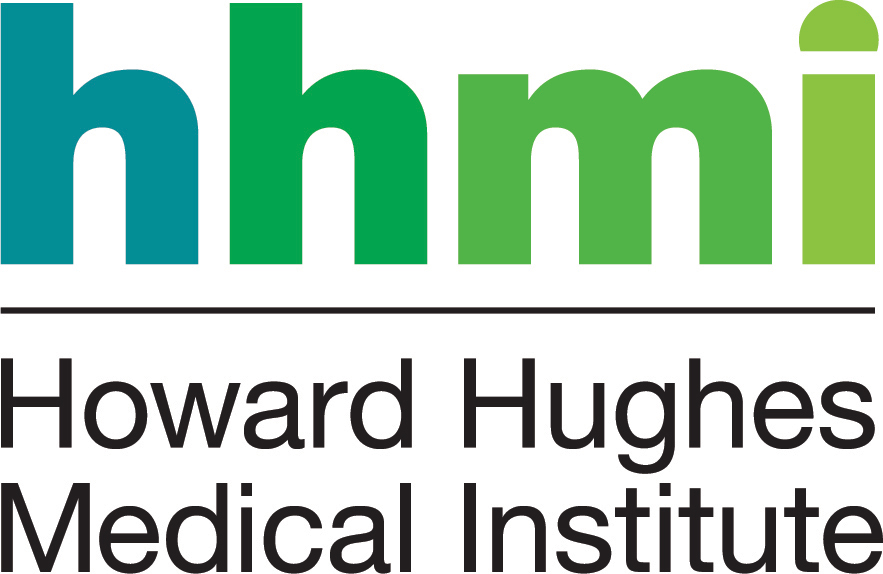 Join us on Slack! https://openaq-slackin.herokuapp.com/
Thanks to Low Carbon City, the OpenAQ Community, and our other partners & sponsors:
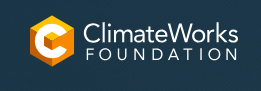 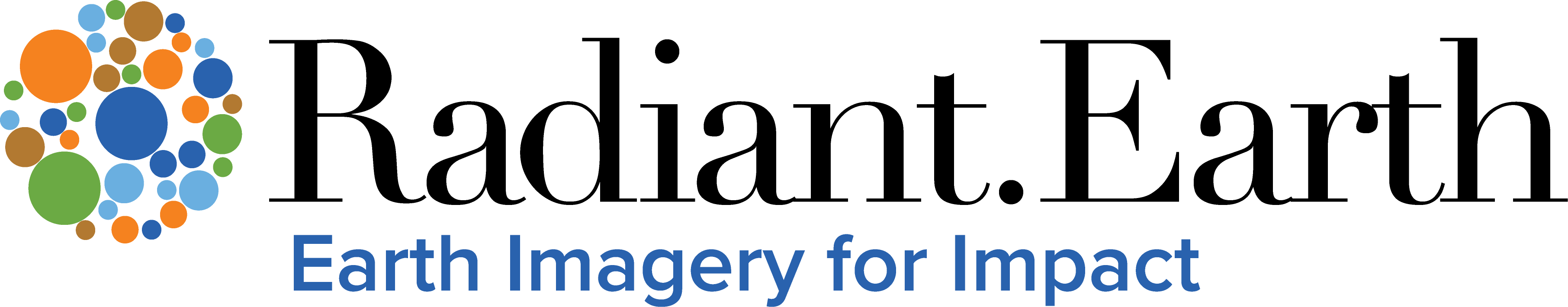 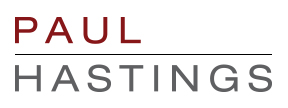 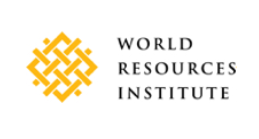 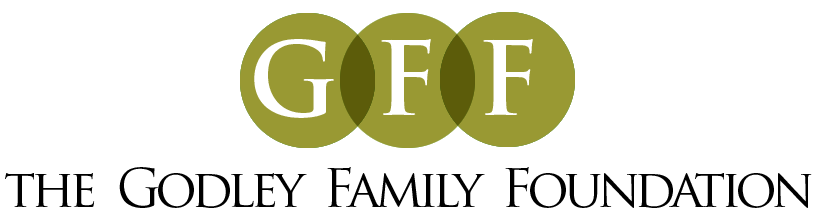